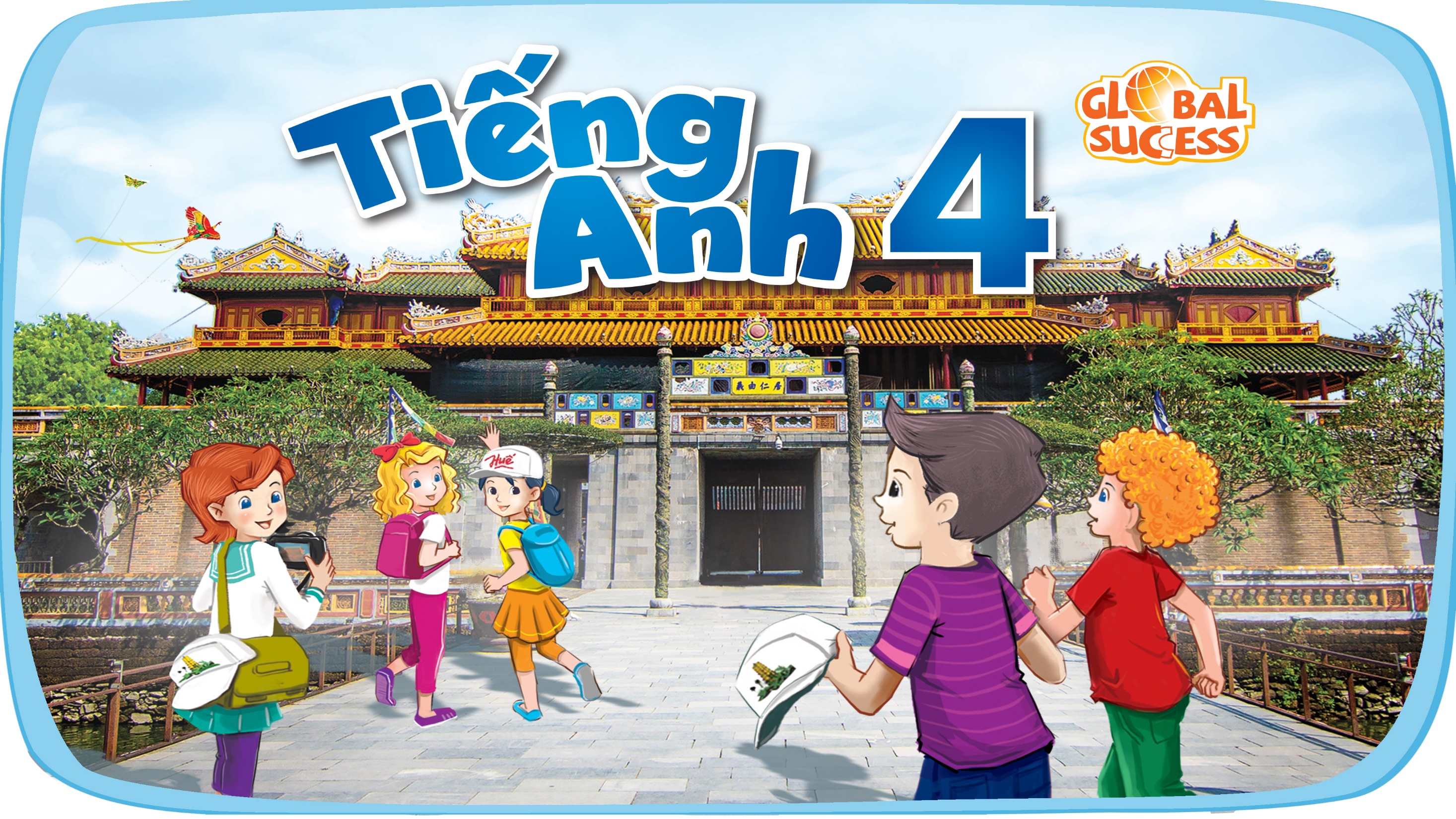 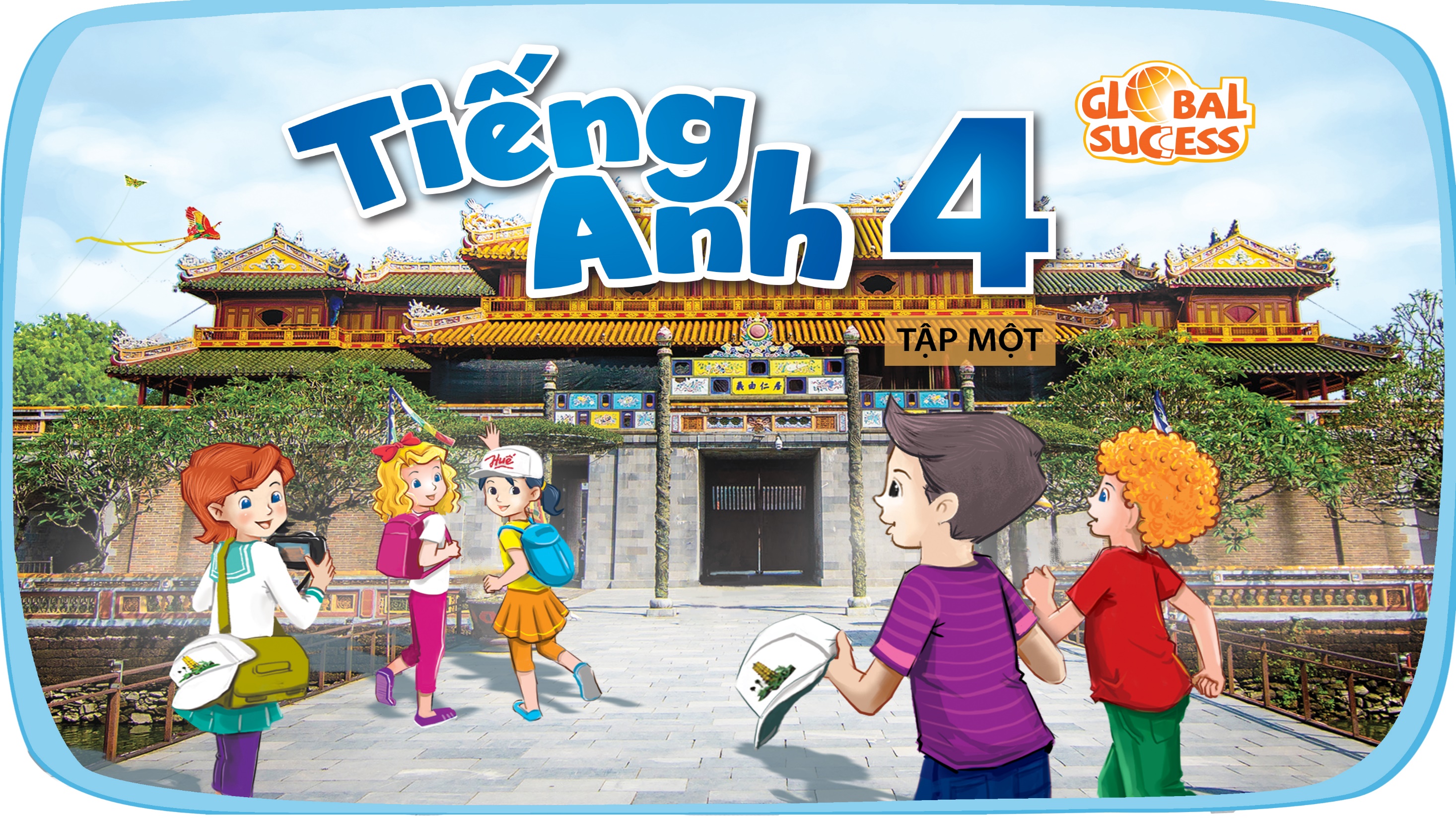 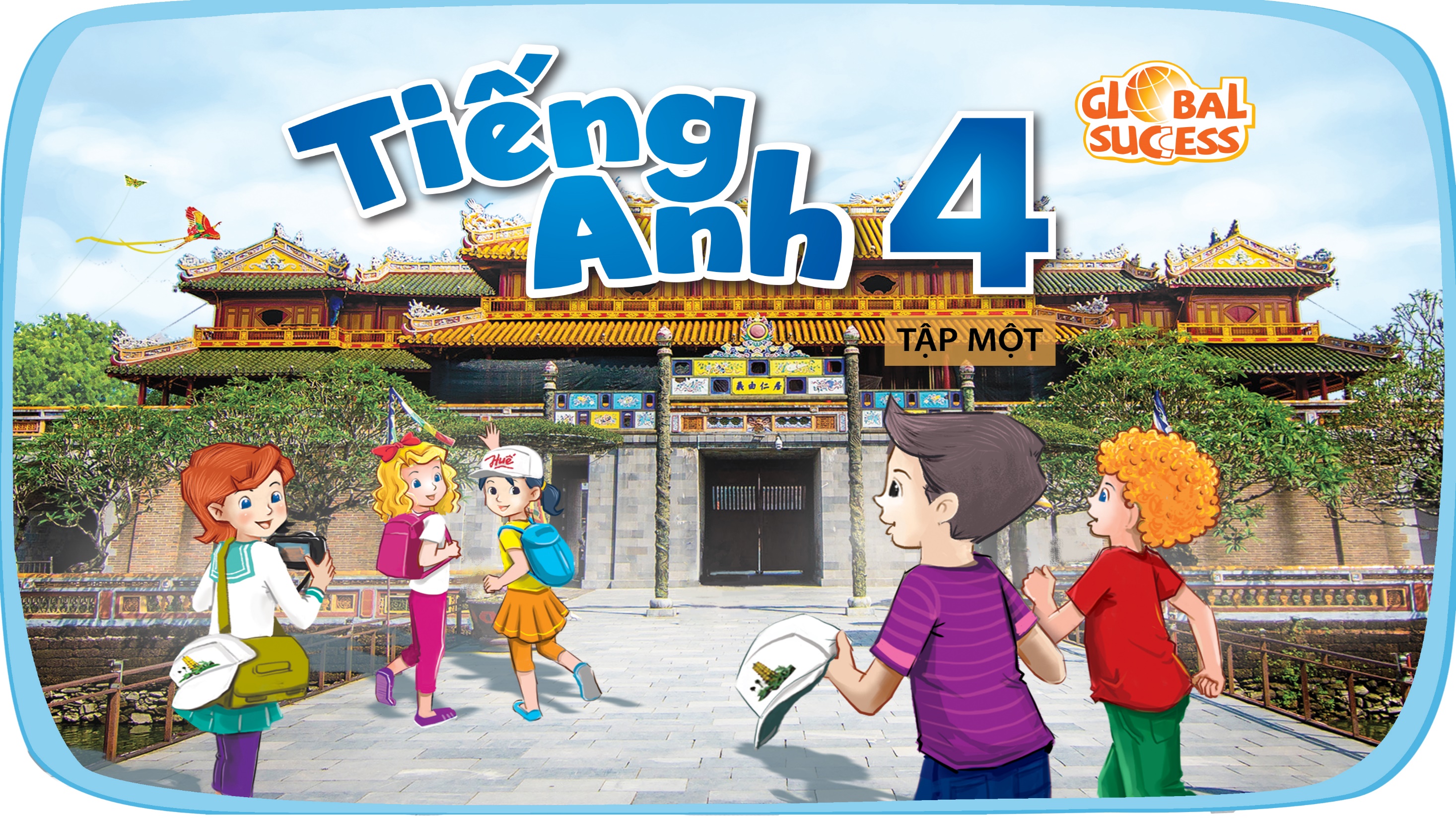 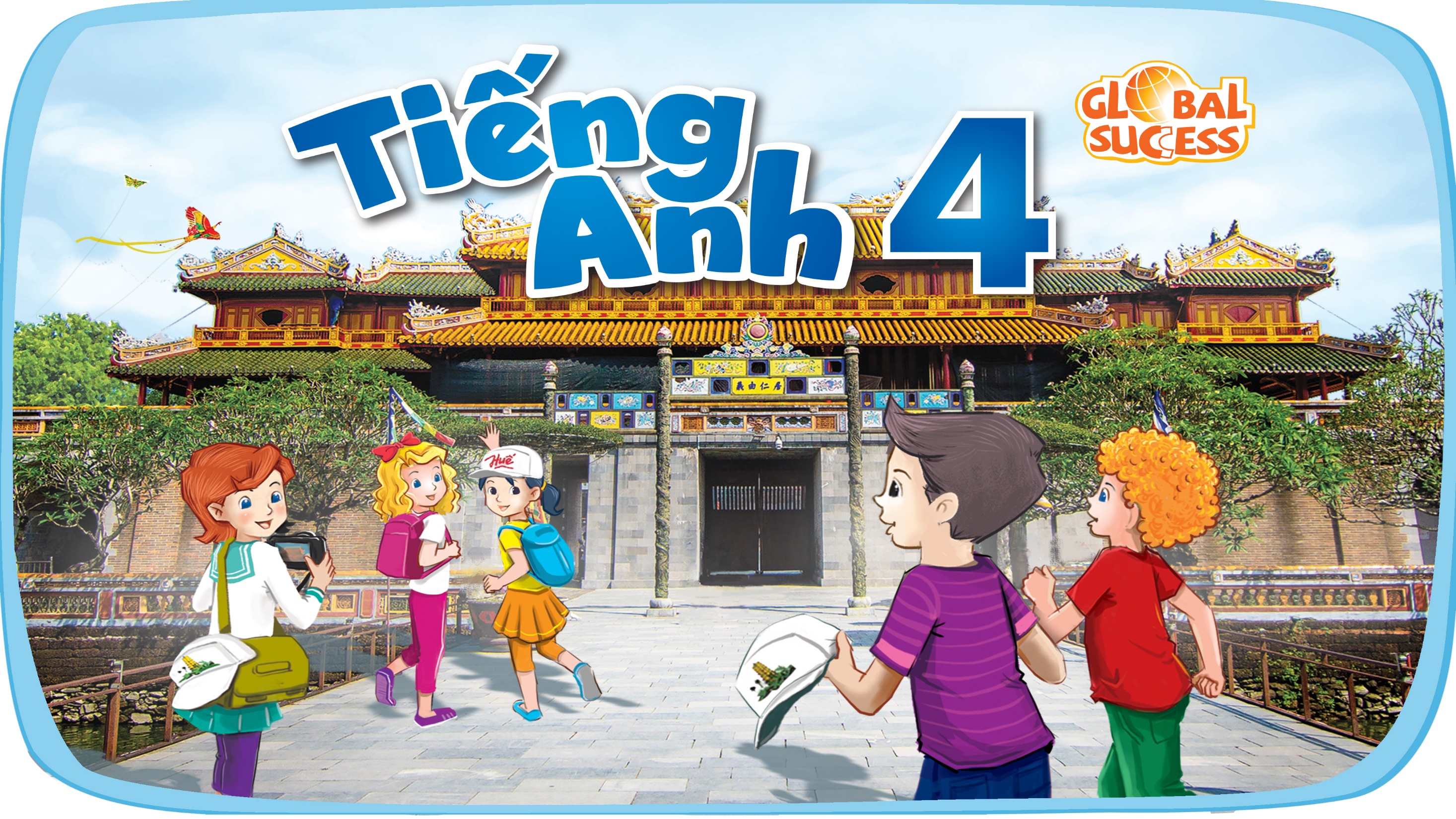 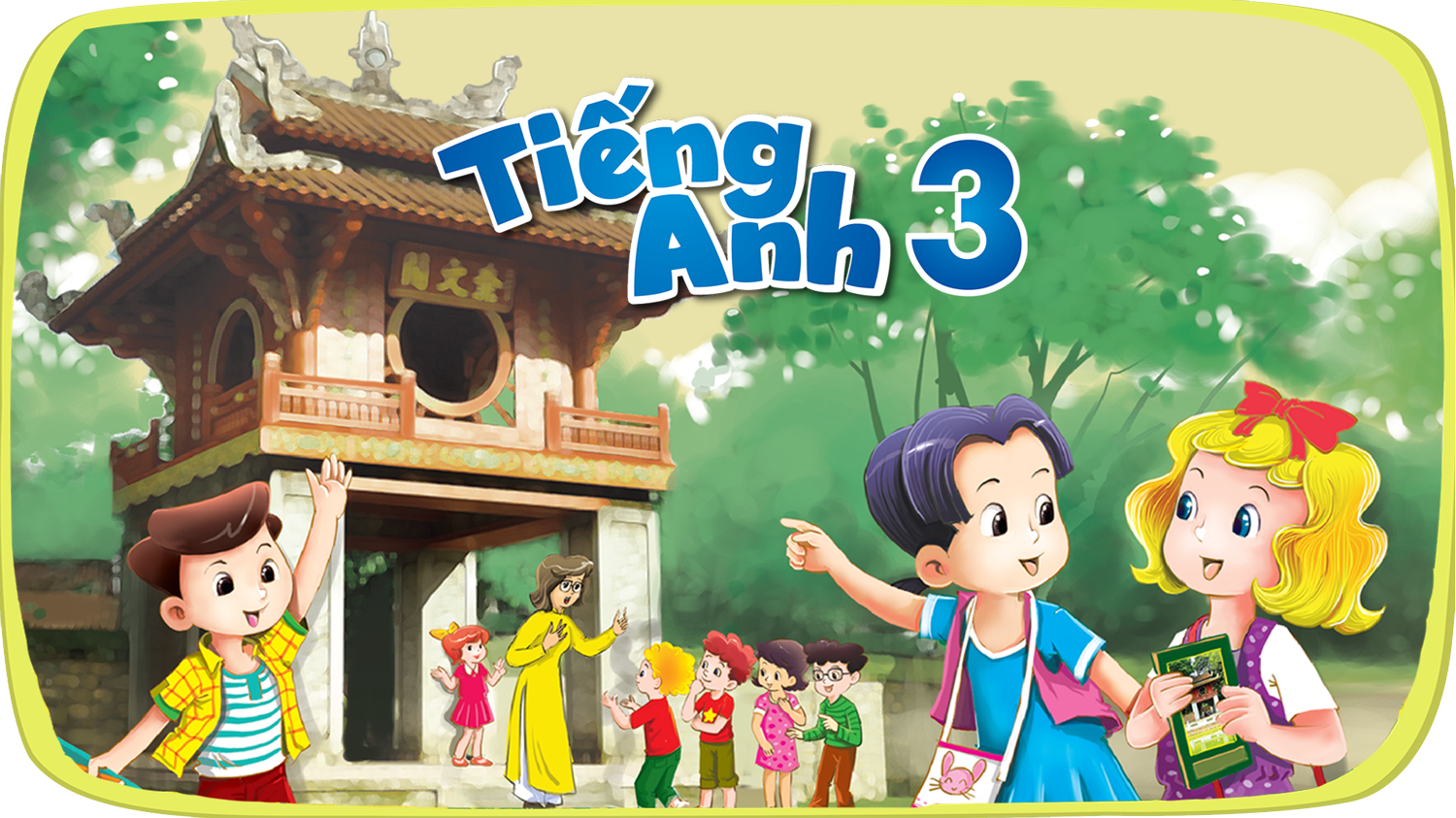 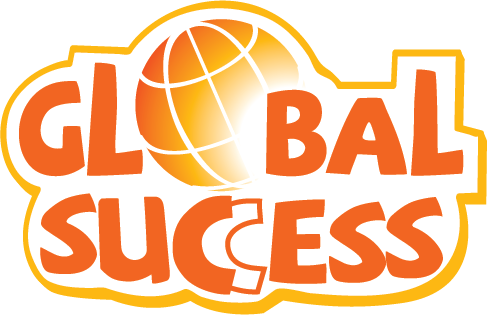 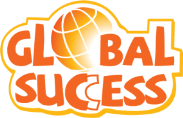 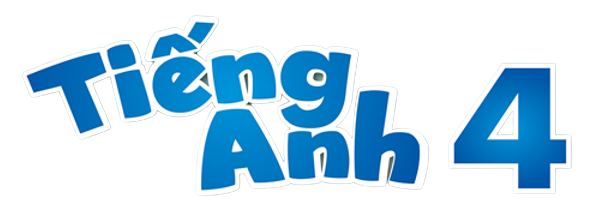 Saturday, November 9th 2024
Unit
6
Our school facilities
Lesson 1 - Part 1,2,3
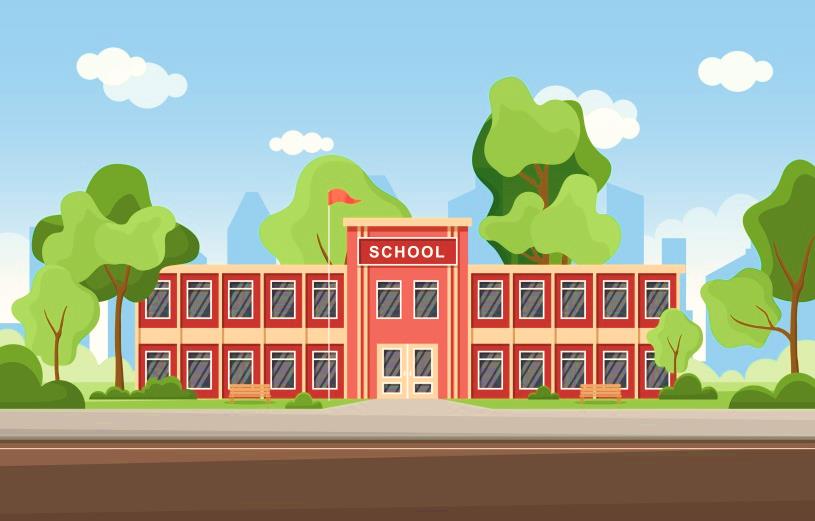 01
Warm-up
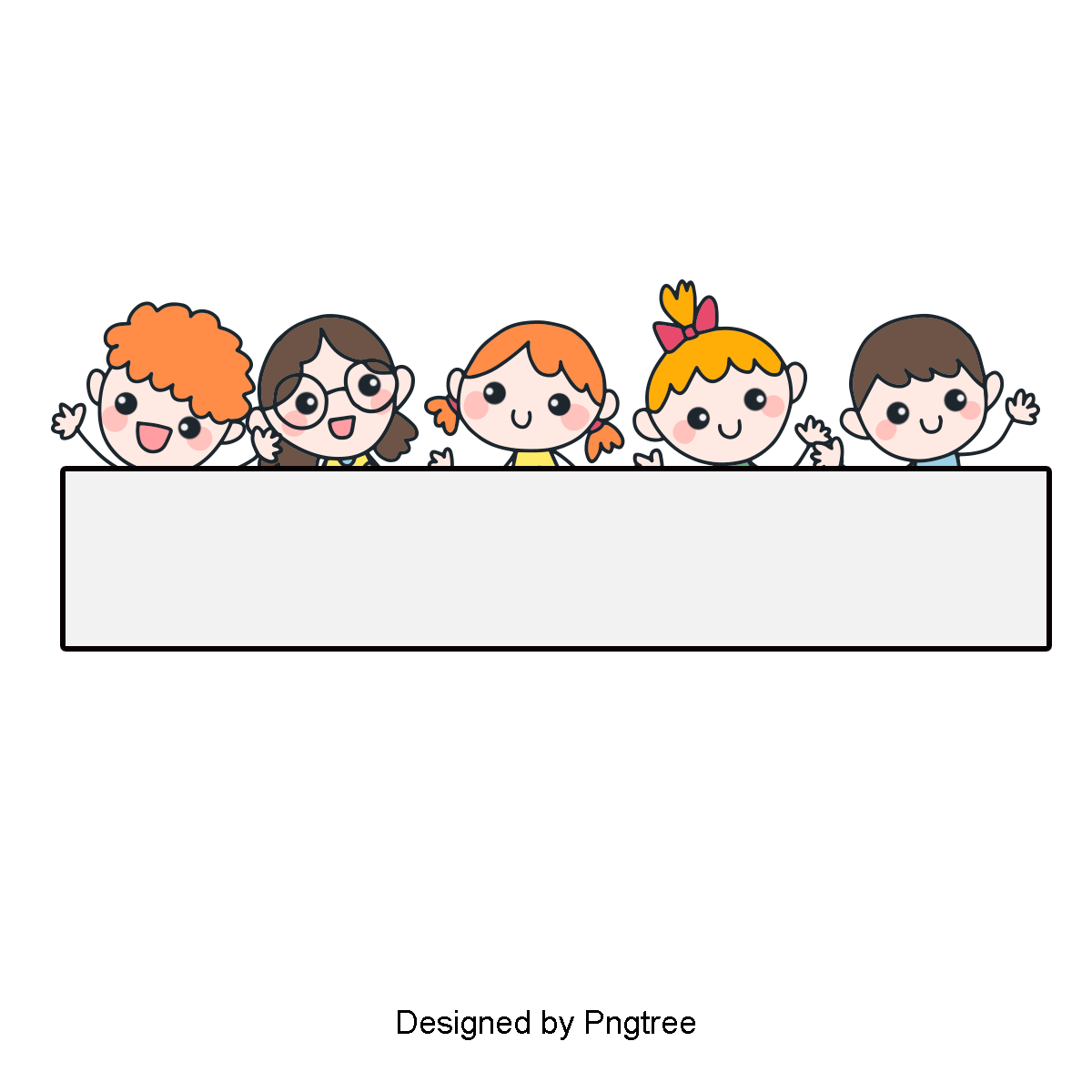 Warm-up
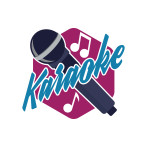 Let’s sing.
Things they can do
She can draw.
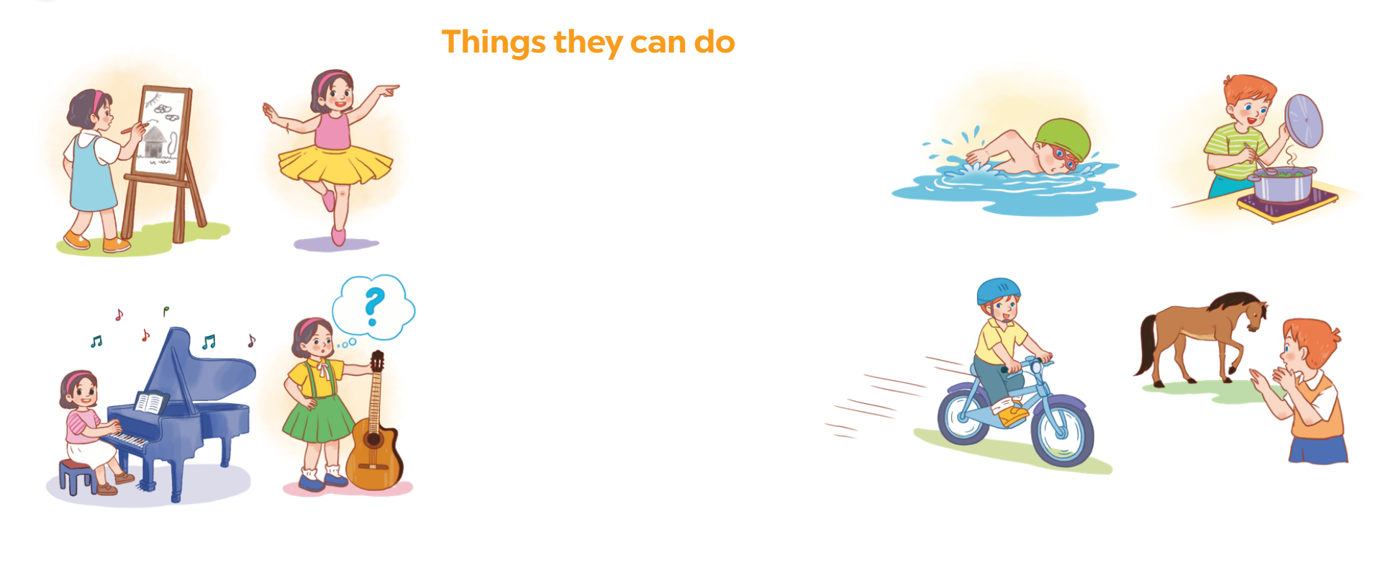 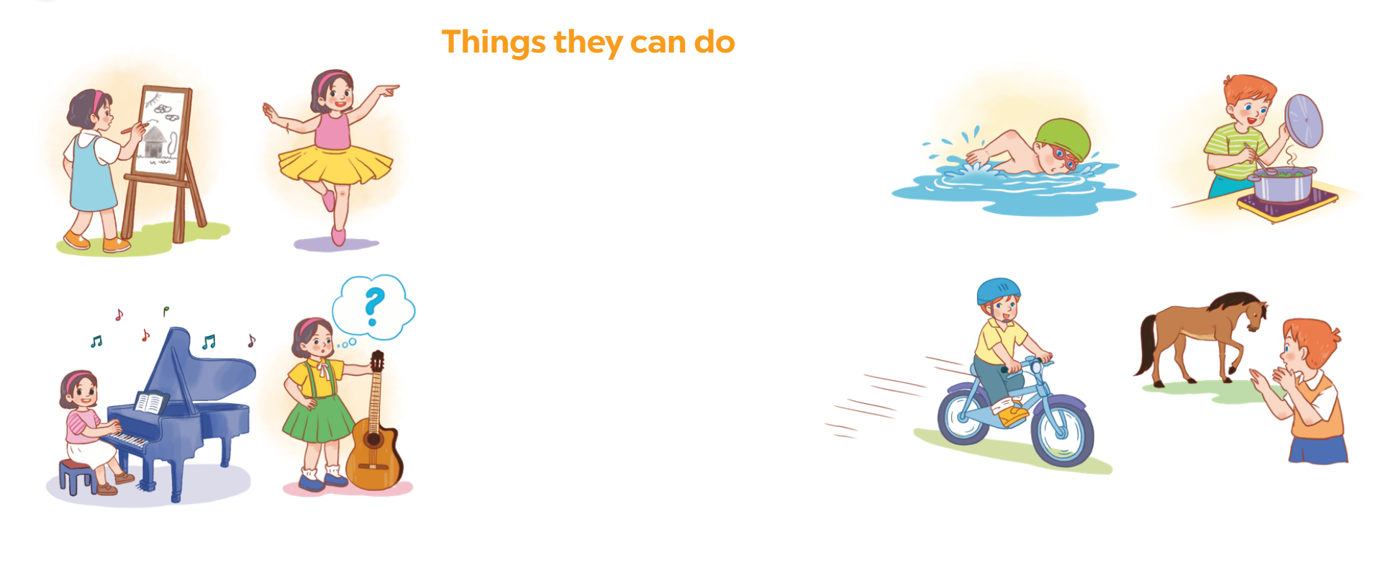 She can dance.
She can play the piano,
but she can’t play the guitar.
He can swim.
He can cook.
He can ride a bike,
but he can’t ride a horse.
Guessing game
02
Activity 1
Look, listen and repeat.
1. Look, listen and repeat.
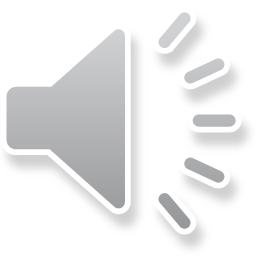 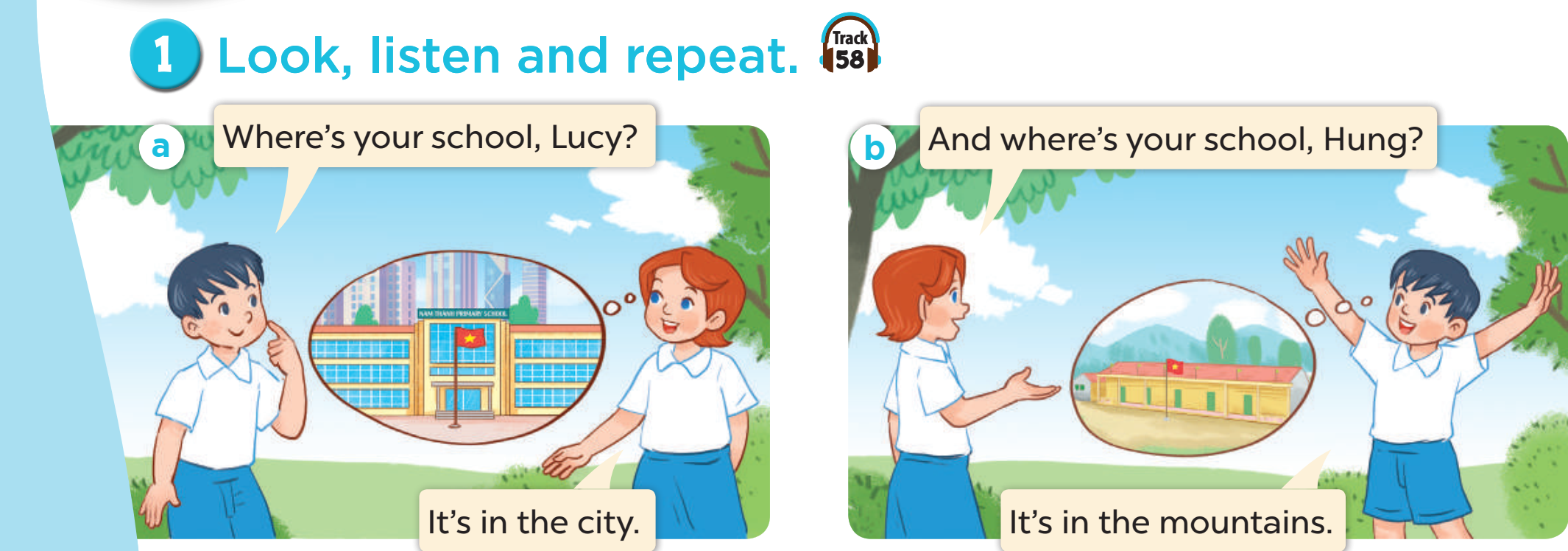 And where’s your school, Hung?
Where’s your school, Lucy?
It’s in the city.
It’s in the mountains.
03
Activity 2
Listen, point and say.
Vocabulary
Vocabulary
mountains
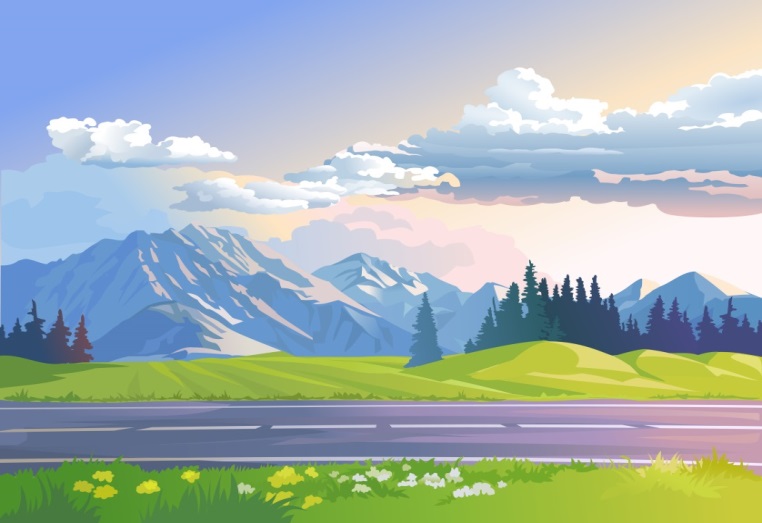 /ˈmaʊntənz/
vùng núi
Click on “mountains” to hear the sound.
Vocabulary
village
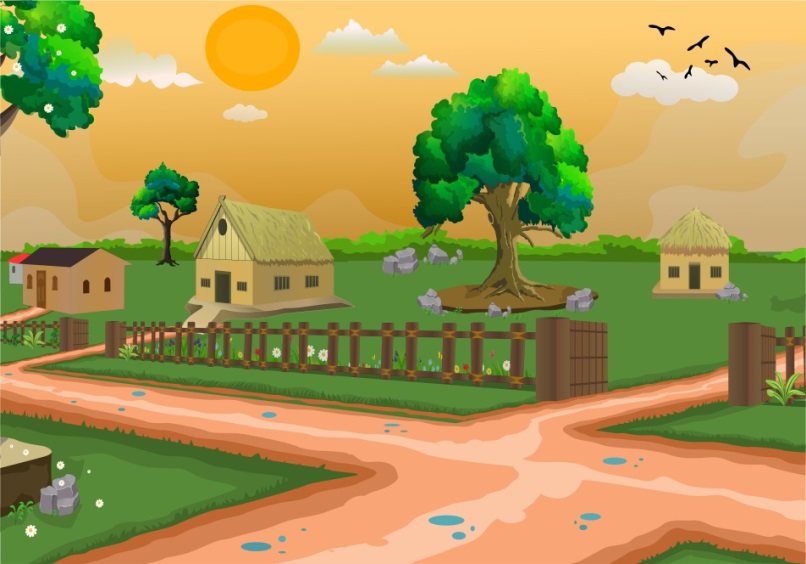 /ˈvɪlɪdʒ/
ngôi làng
Vocabulary
city
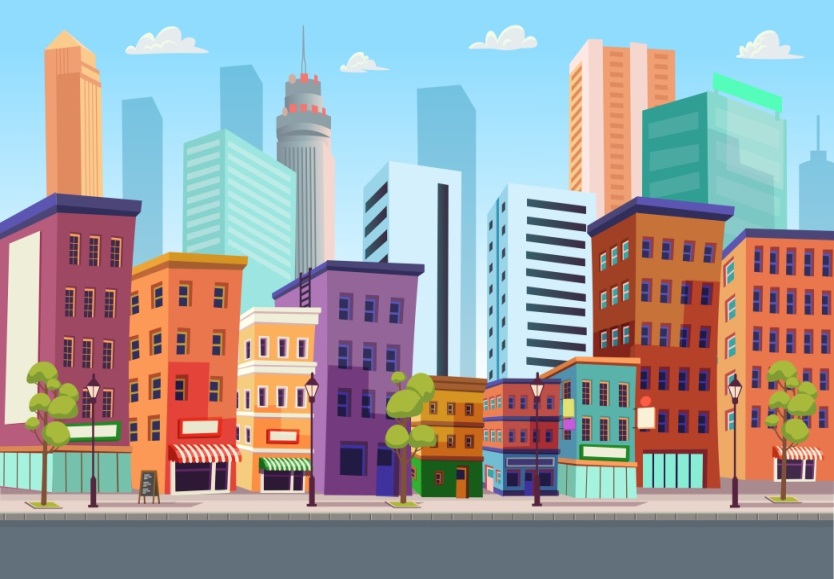 /ˈsɪti/
thành phố
Vocabulary
town
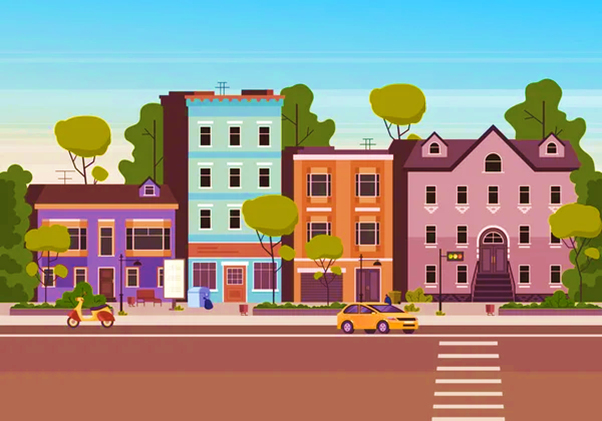 /taʊn/
thị trấn
Vocabulary
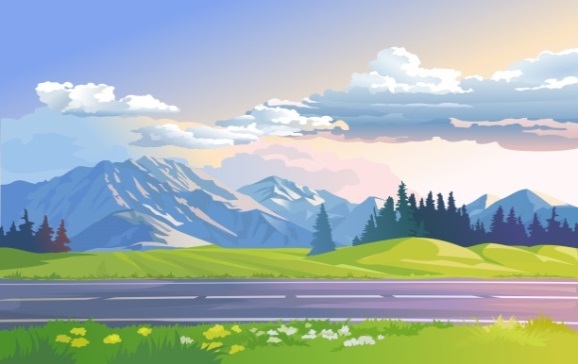 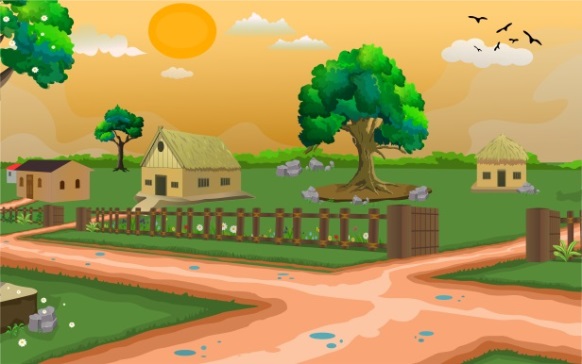 village
mountains
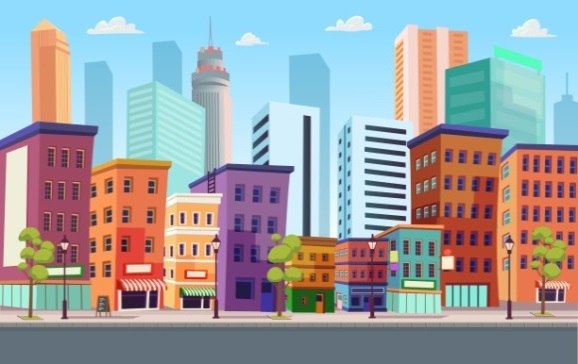 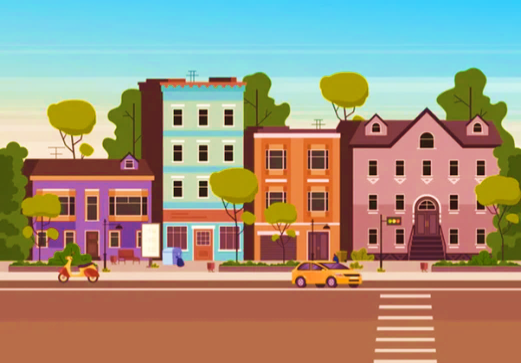 town
city
Look, read and tick
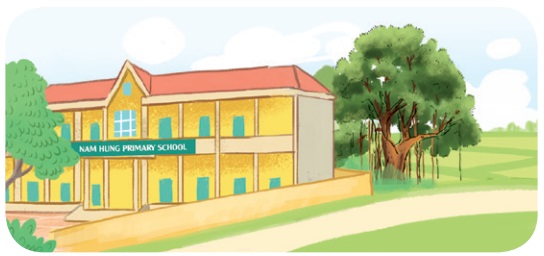 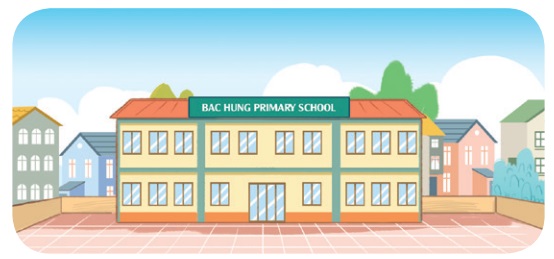 2
1
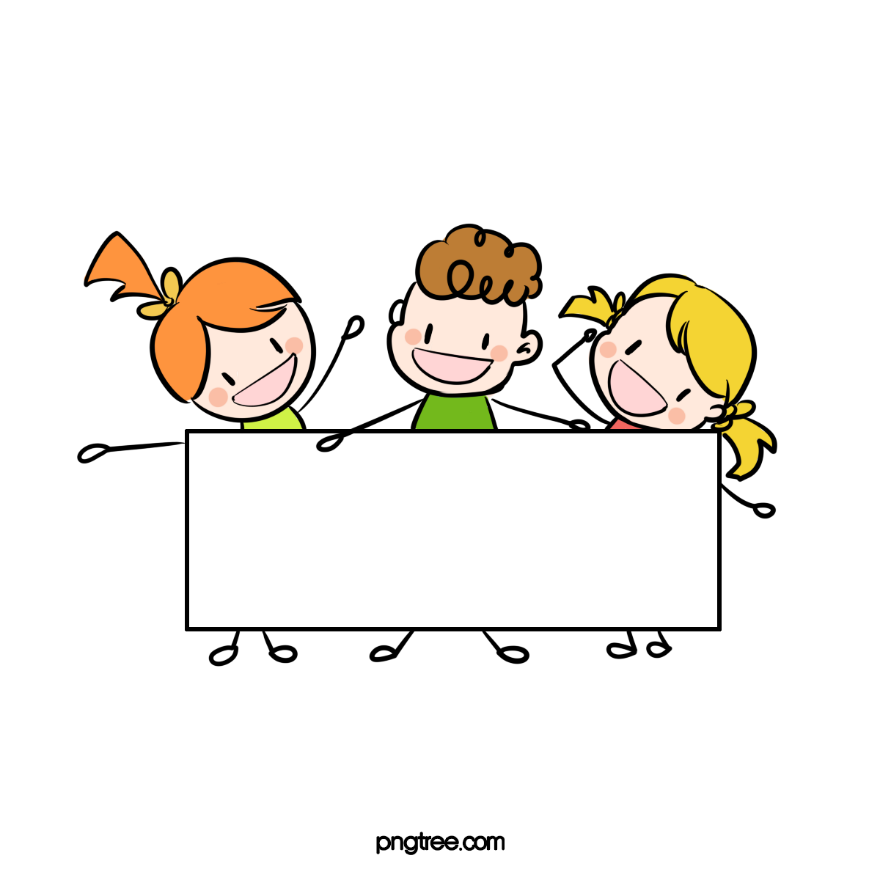 4
3
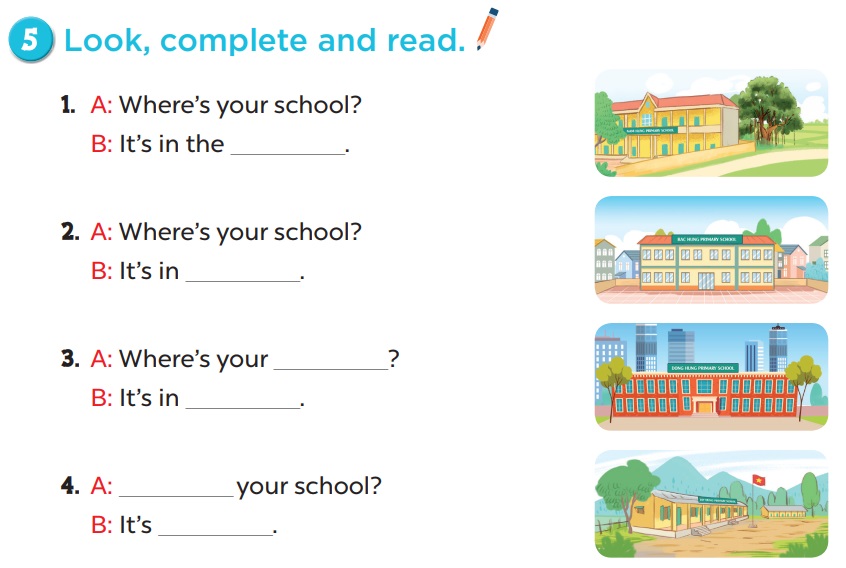 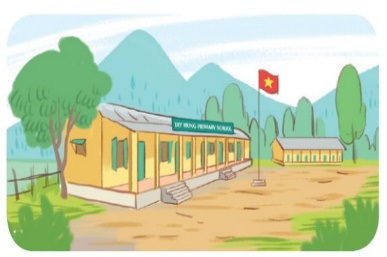 city
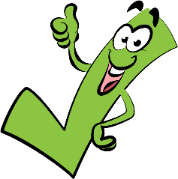 Read and tick
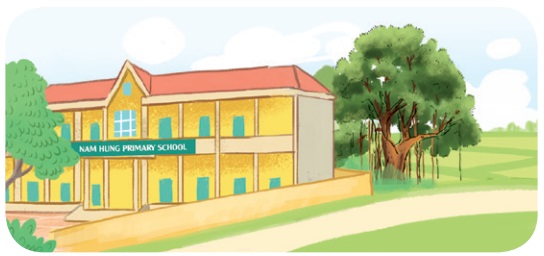 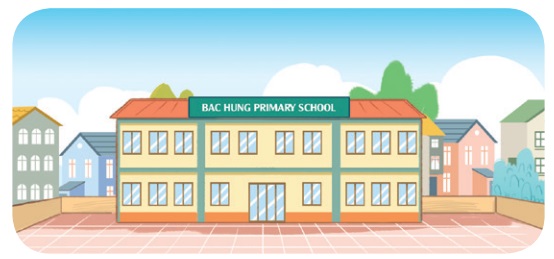 2
1
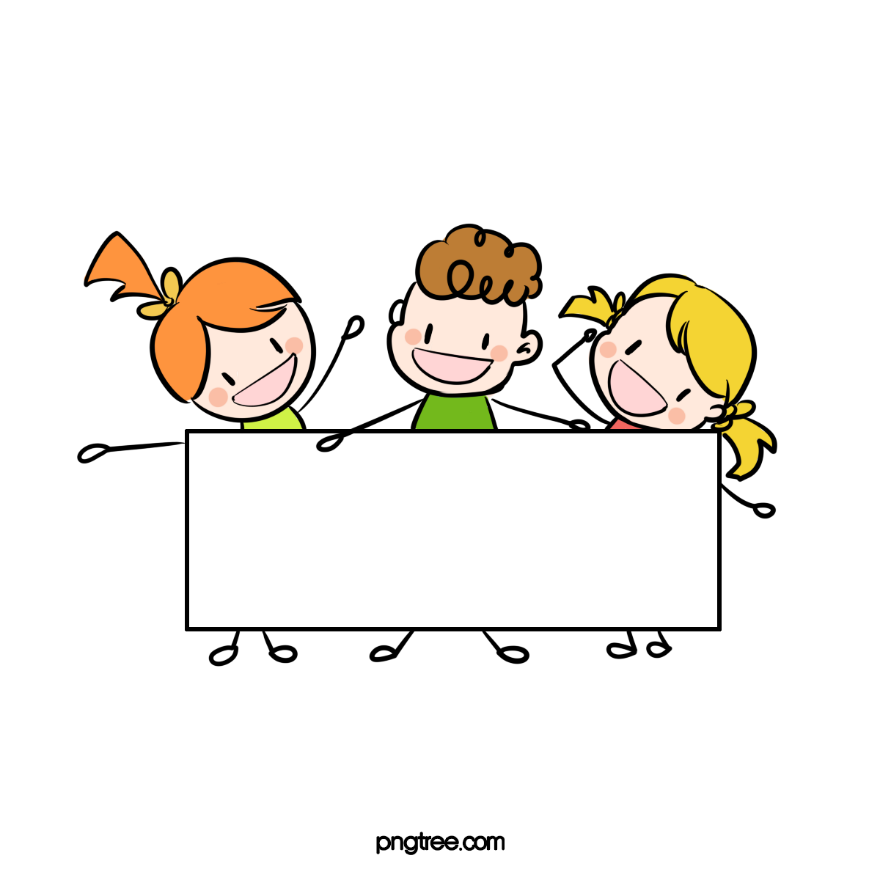 4
3
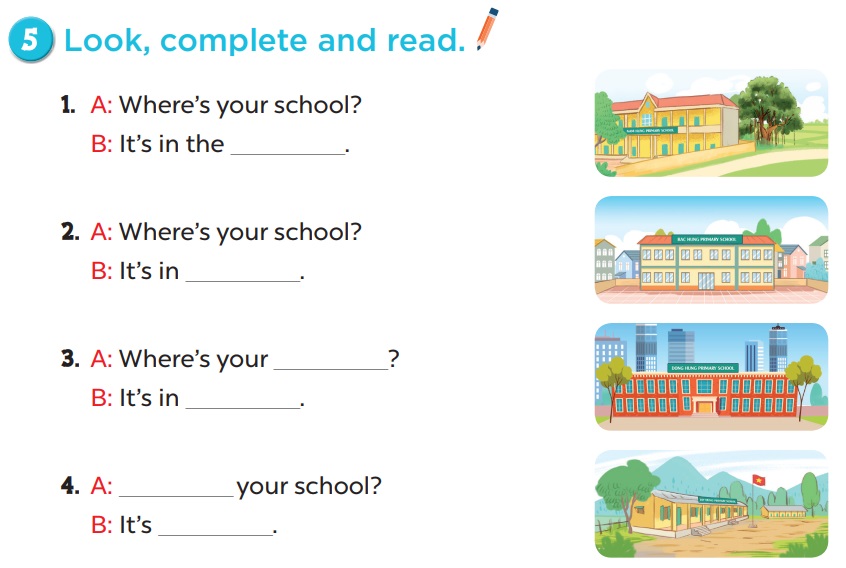 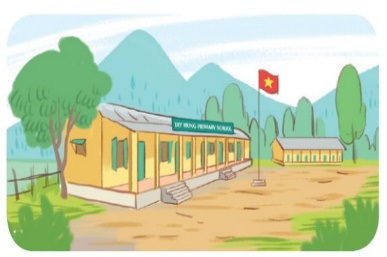 mountains
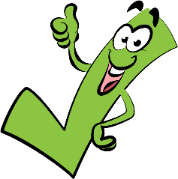 Read and tick
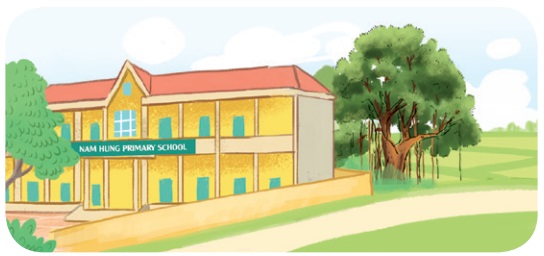 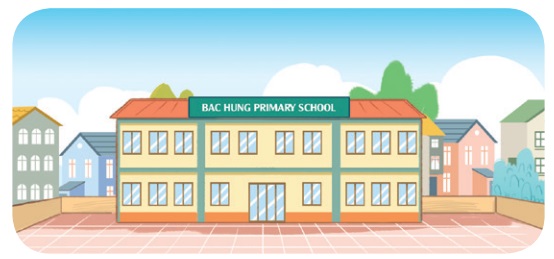 2
1
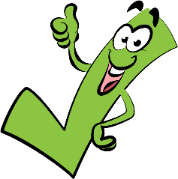 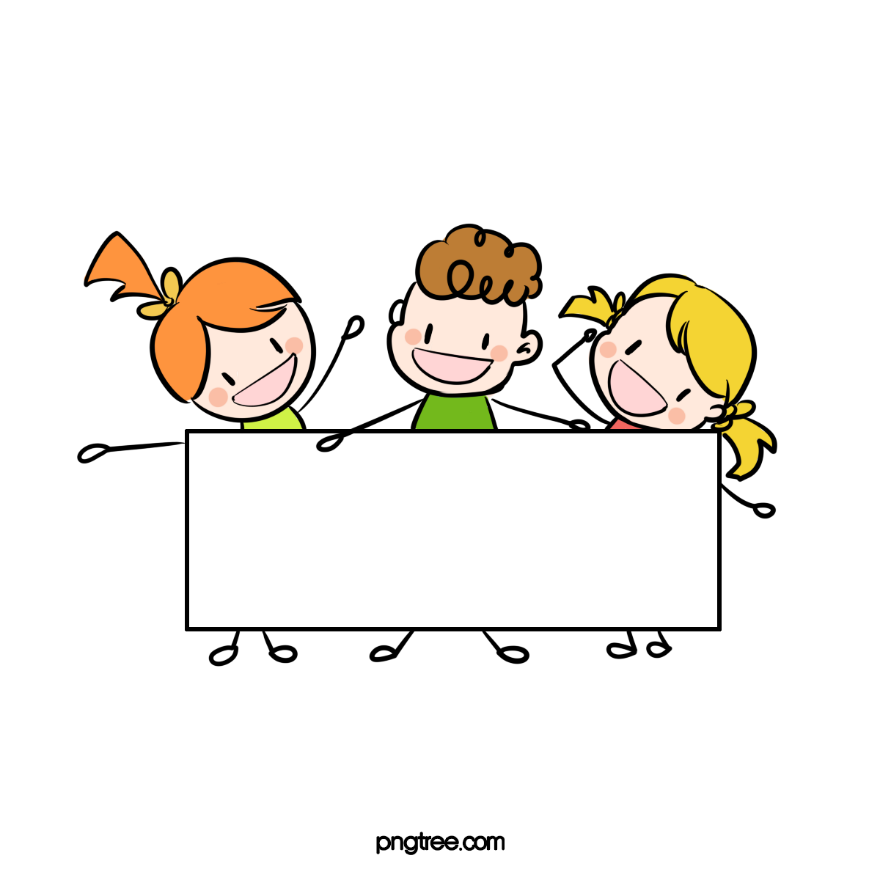 4
3
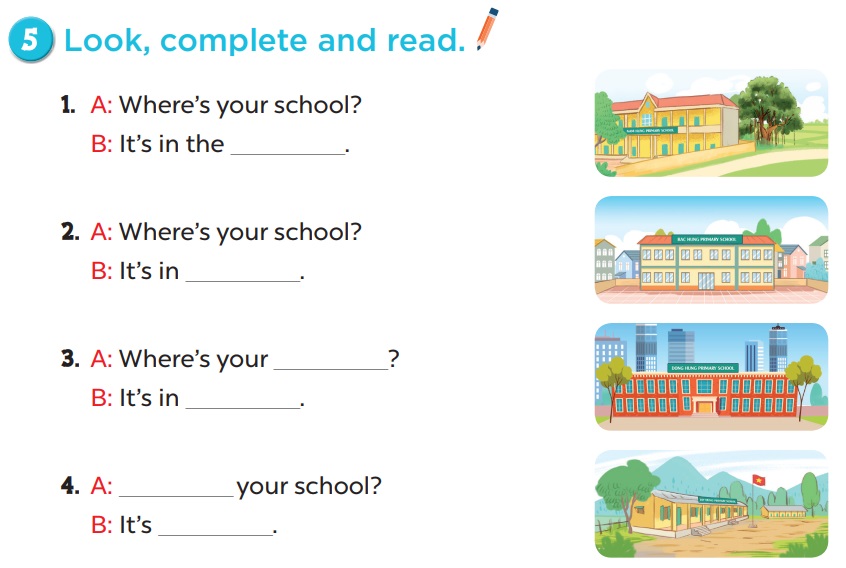 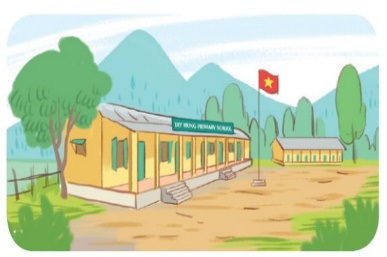 village
Read and tick
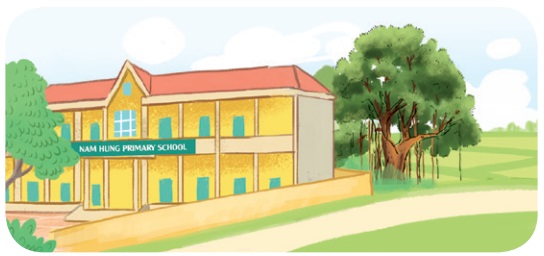 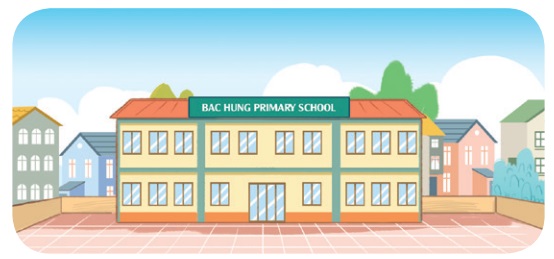 2
1
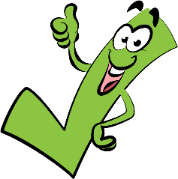 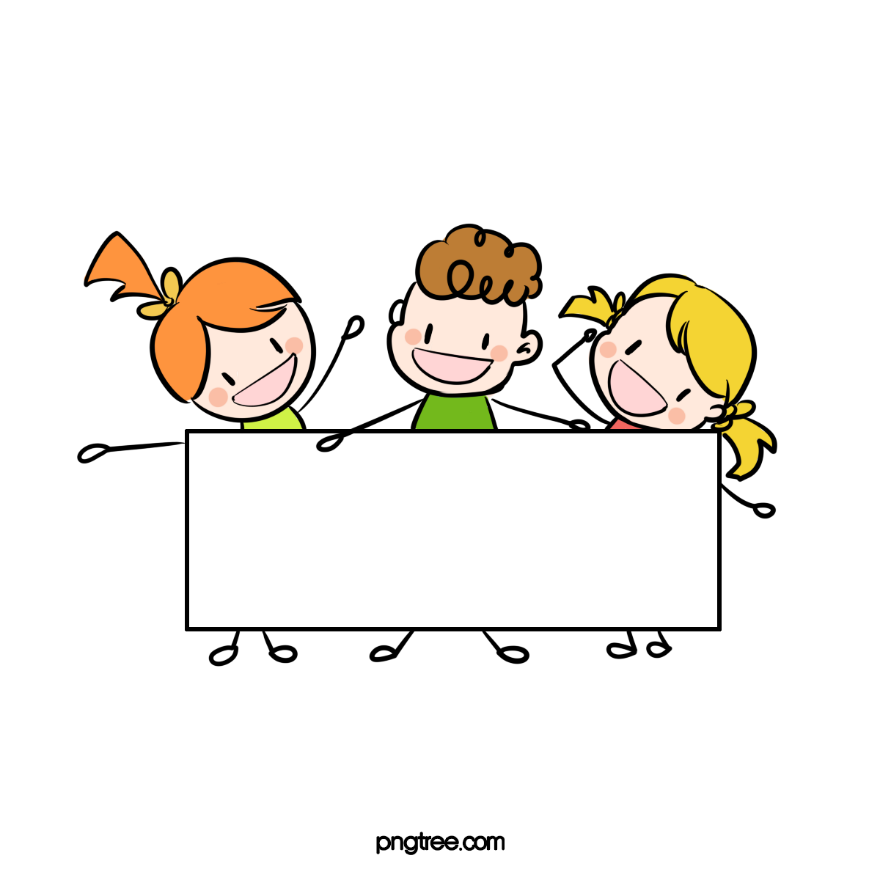 4
3
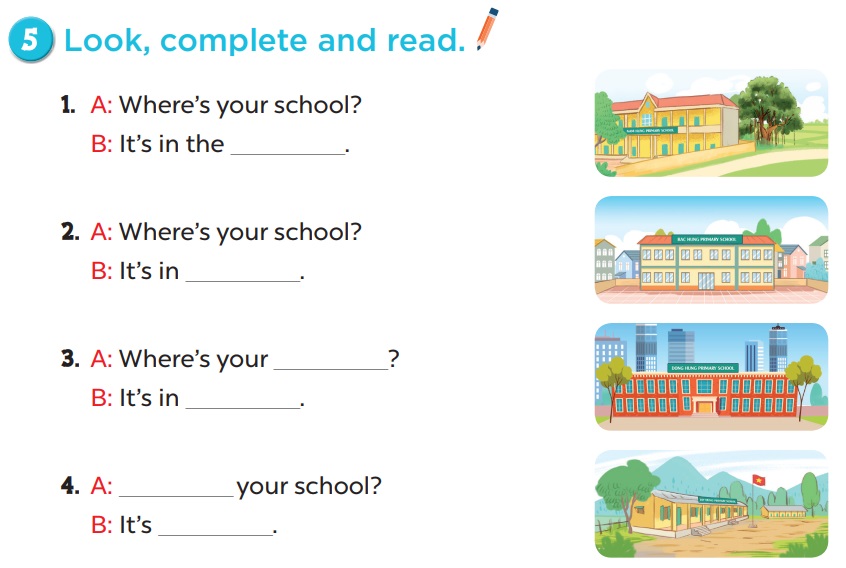 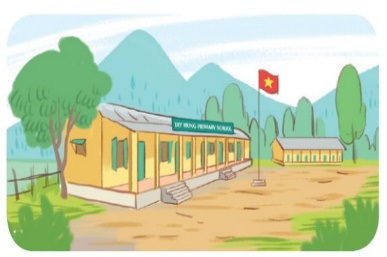 town
Model sentence
Model sentence
B.   Model sentence:
Where is your school?
It’s in the
mountains.
mountains.
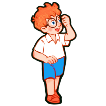 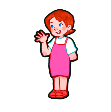 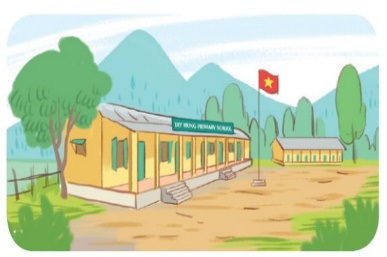 B.   Structure:
Hỏi và trả lời trường của bạn ở đâu:
Where is your school?
It’s in the +_______.
Địa điểm
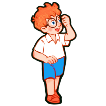 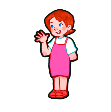 (Trường bạn ở đâu?)
(Nó ở _______)
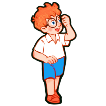 Where’s your school?
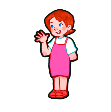 It’s in the ______.
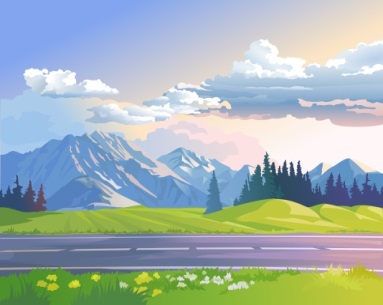 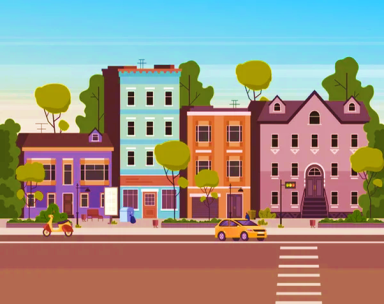 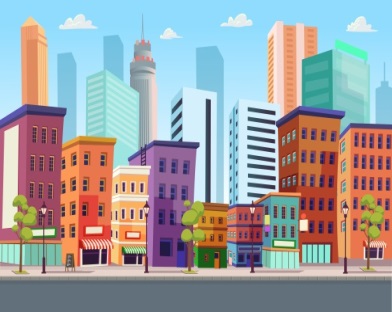 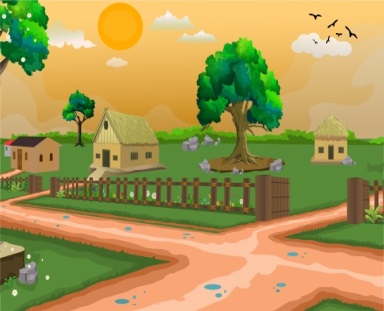 town
mountains
city
village
2. Listen, point and say.
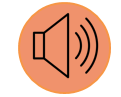 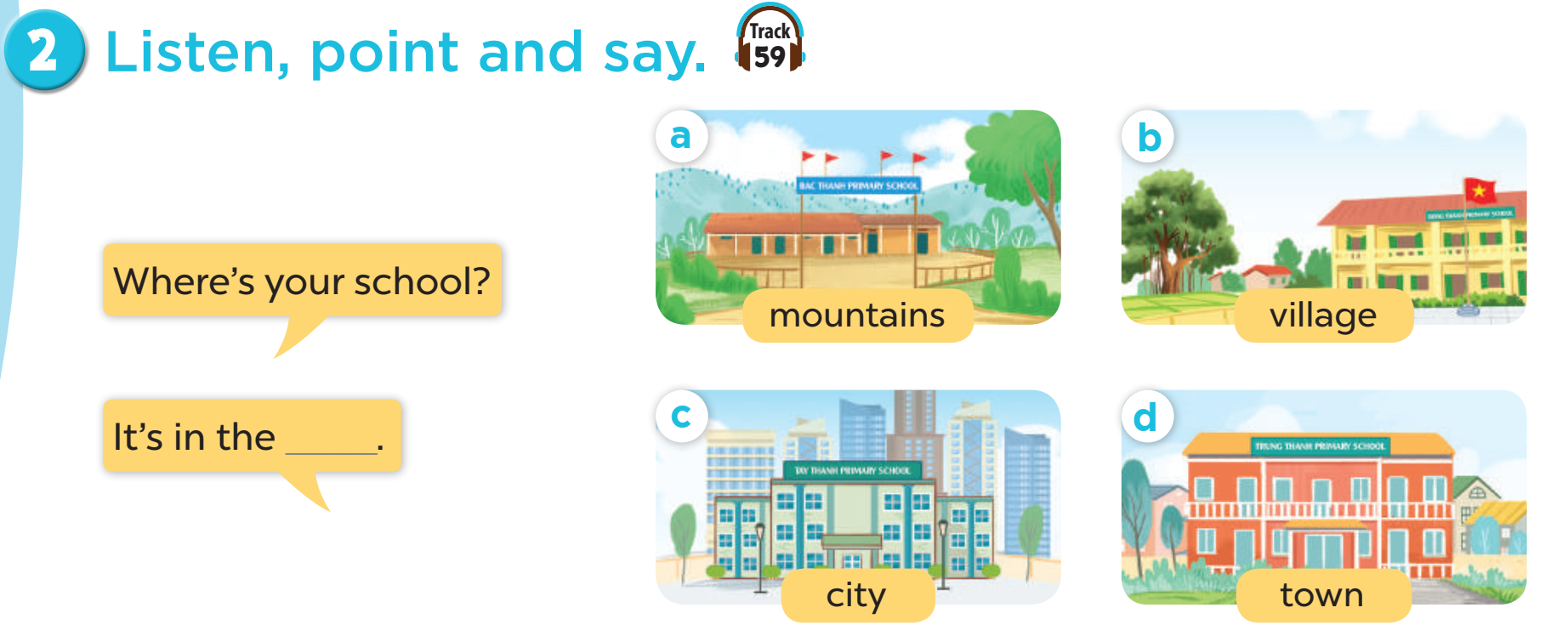 2. Listen, point and say.
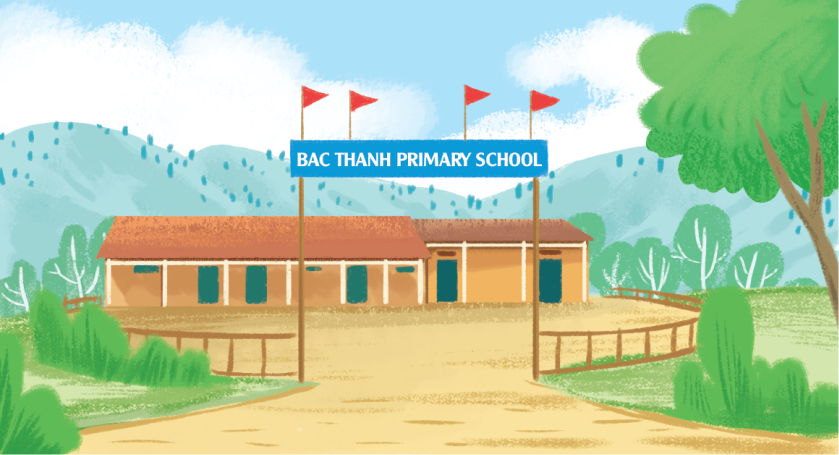 mountains
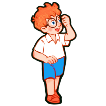 Where’s your school?
It’s in the mountains.
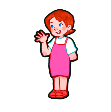 Click on the sentences to hear many times.
2. Listen, point and say.
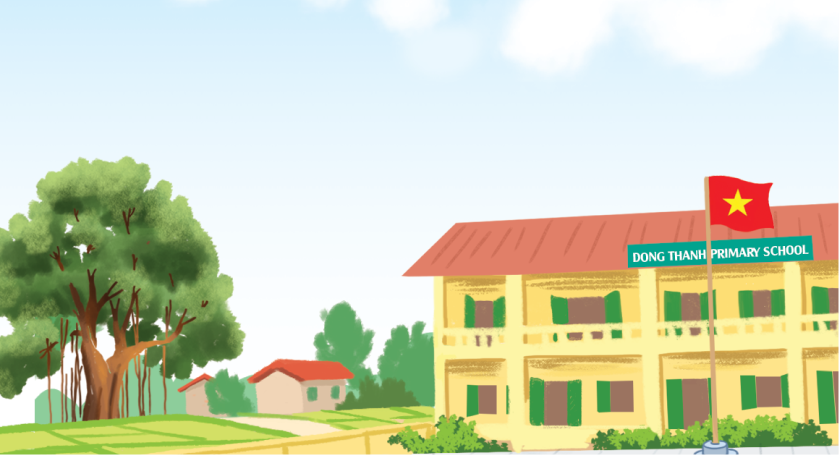 village
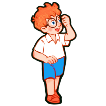 Where’s your school?
It’s in the village.
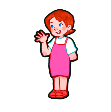 2. Listen, point and say.
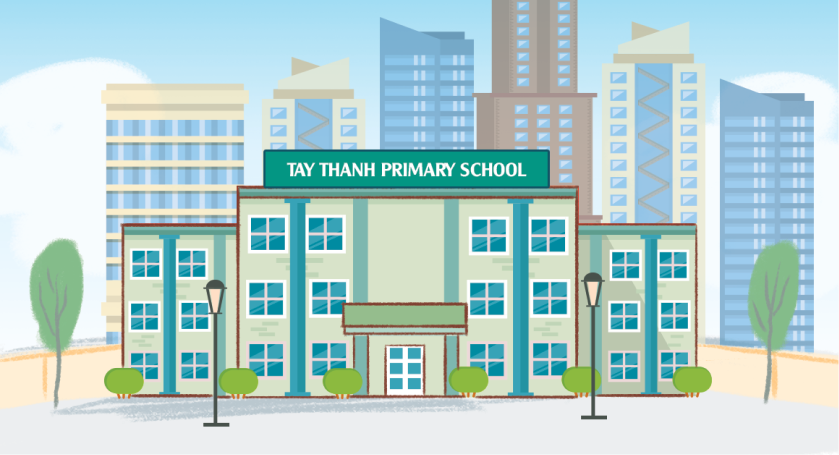 city
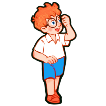 Where’s your school?
It’s in the city.
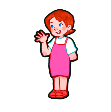 2. Listen, point and say.
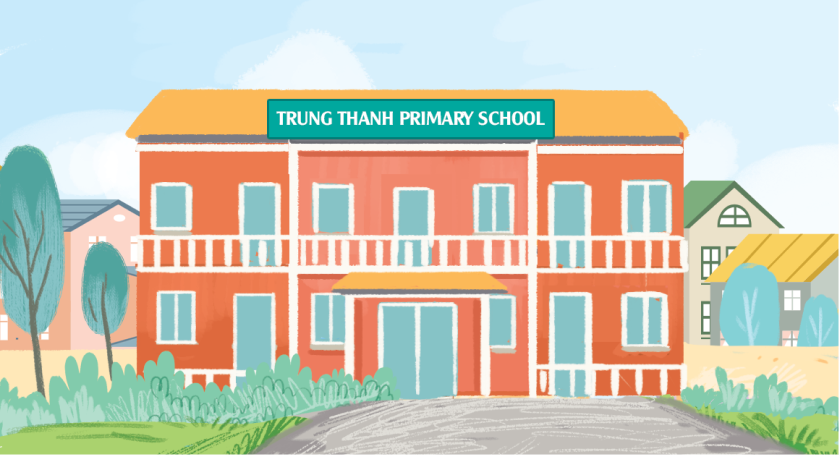 town
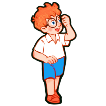 Where’s your school?
It’s in the town.
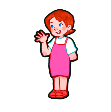 04
Activity 3
Let’s talk.
3. Let’s talk.
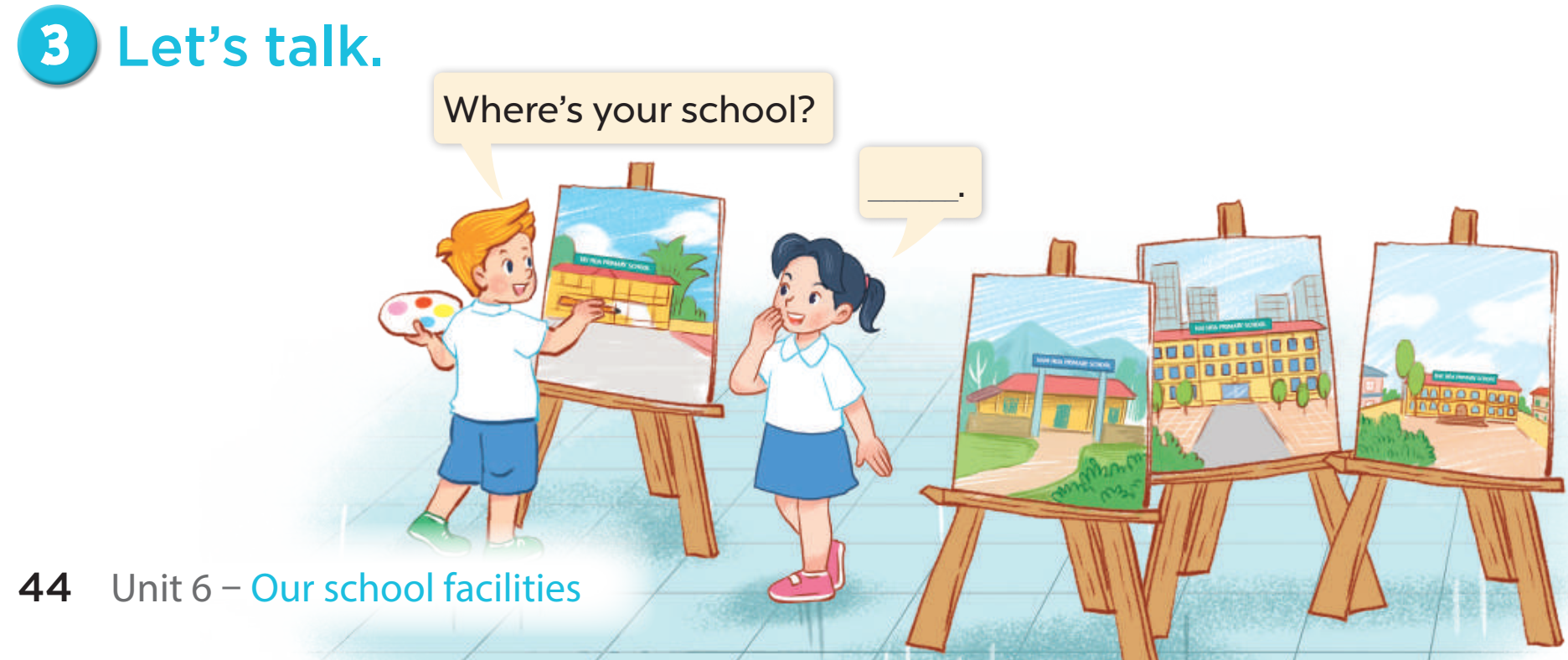 B.   Structure:
Hỏi và trả lời trường của bạn ở đâu:
Where is your school?
It’s in the ________.
Địa điểm
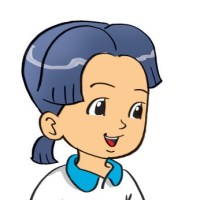 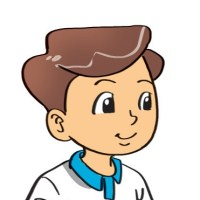 (Trường bạn ở đâu?)
(Nó ở _______)
04
Activity 3
Let’s talk.
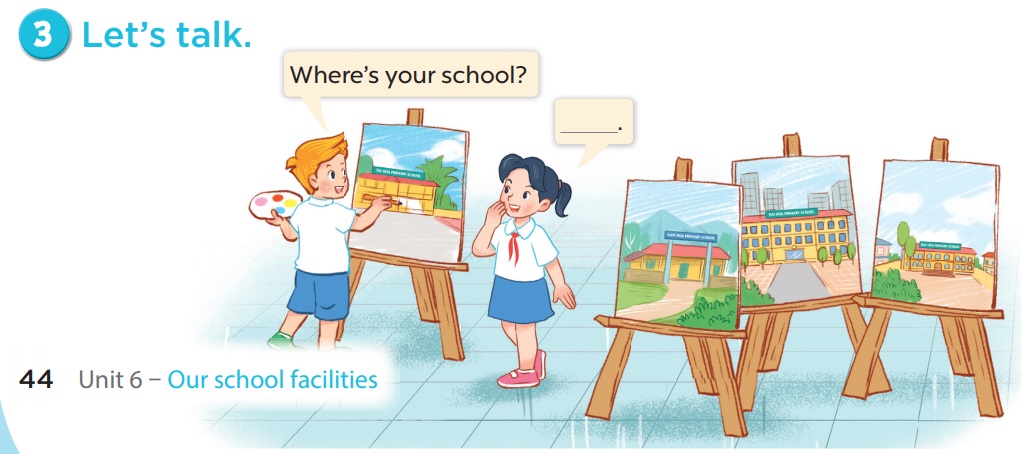 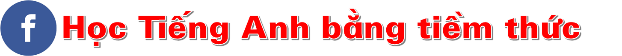 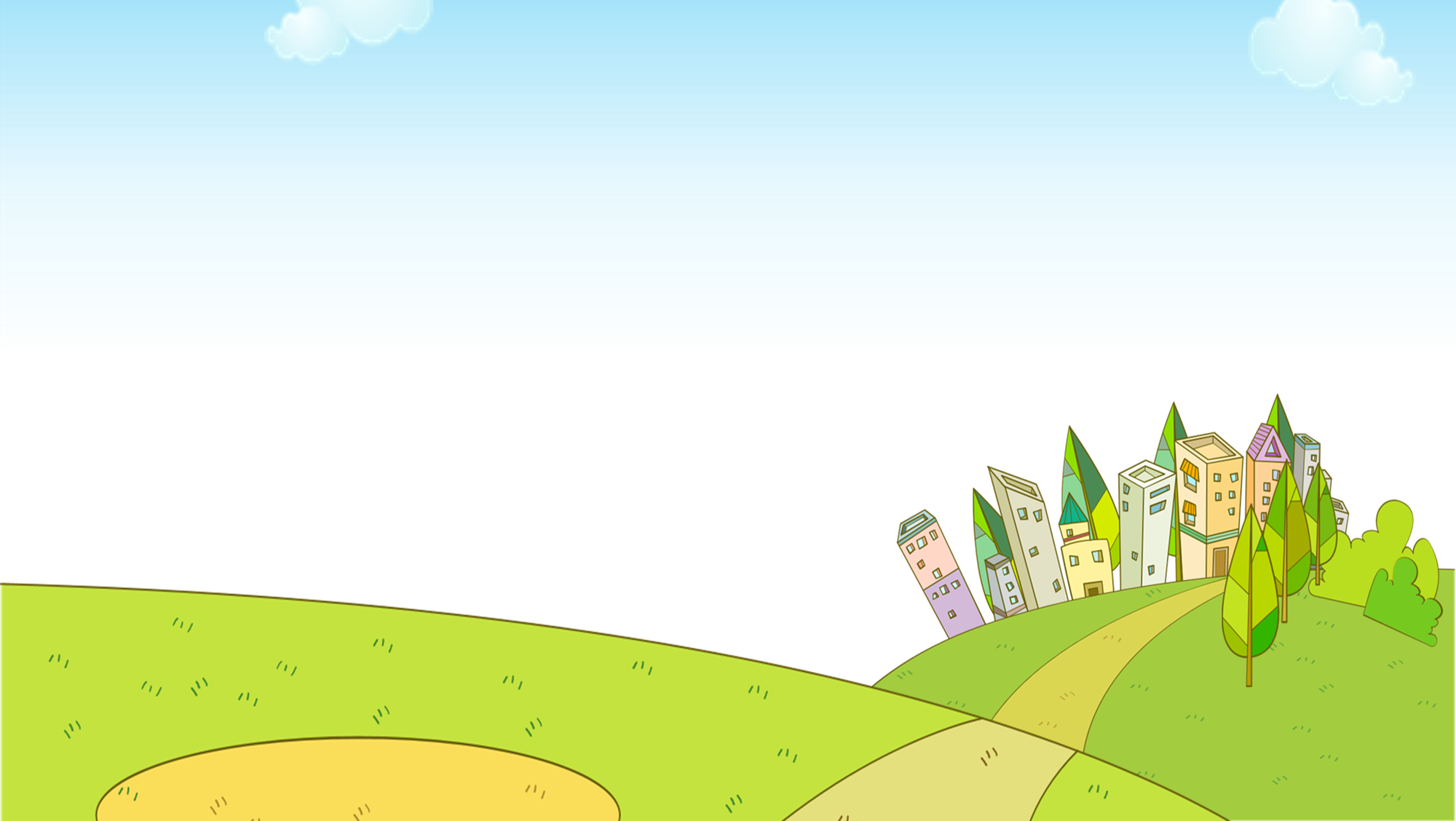 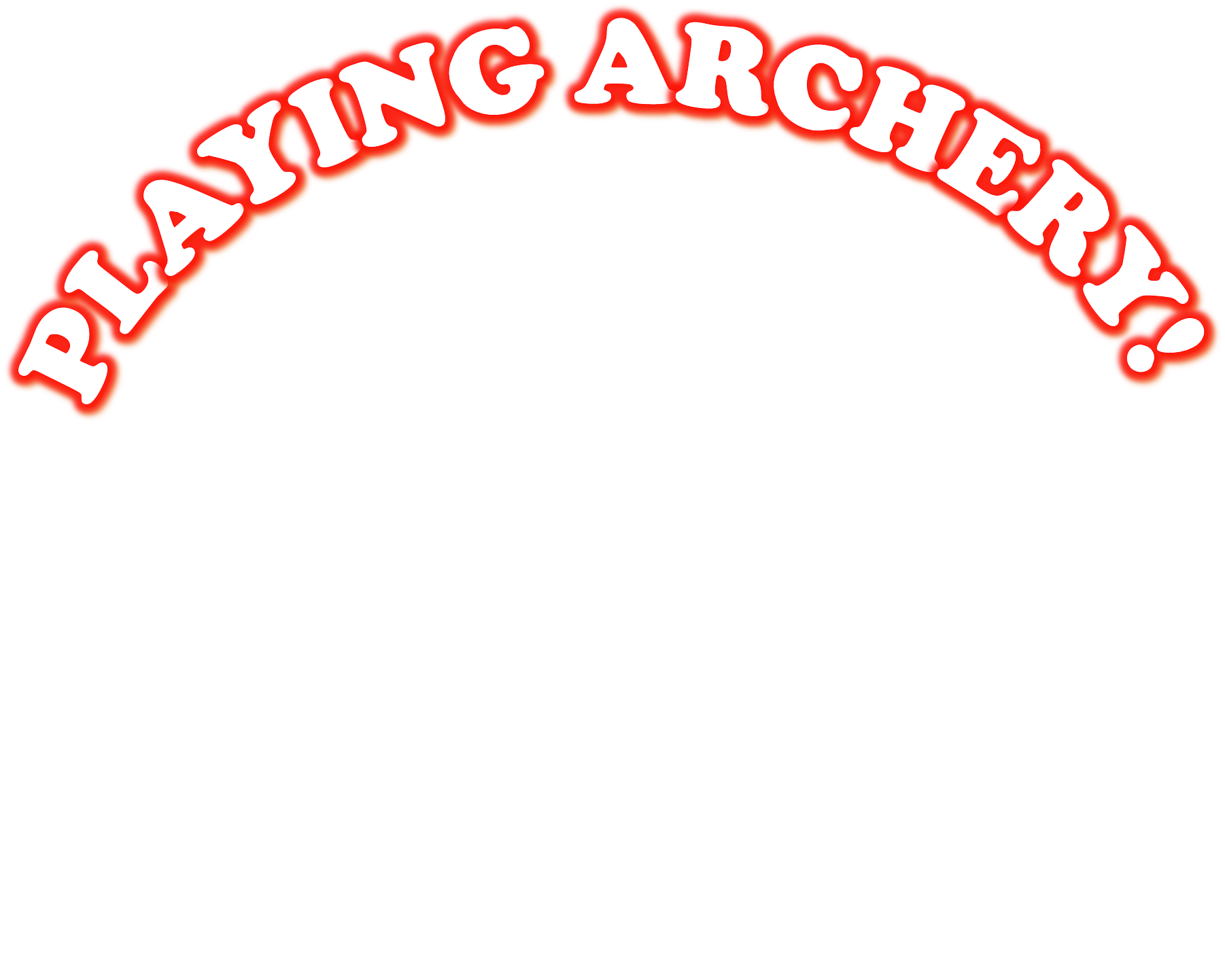 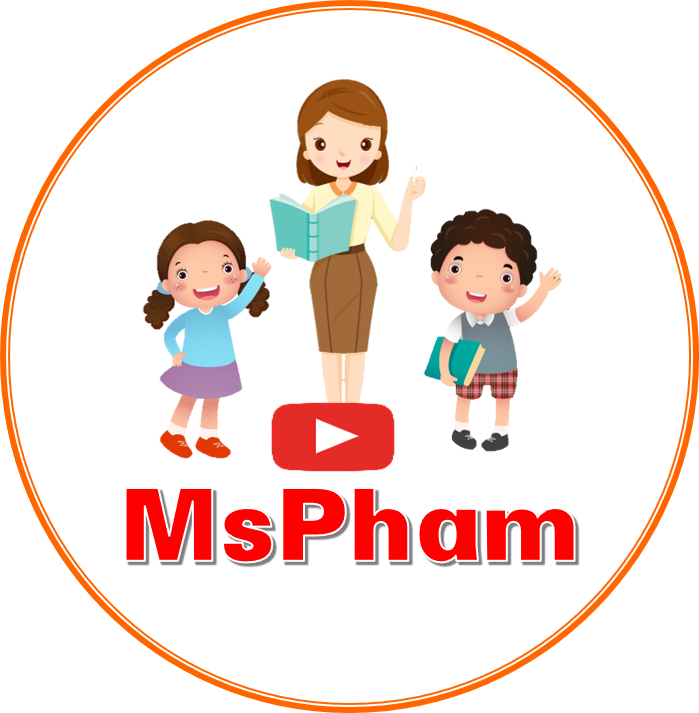 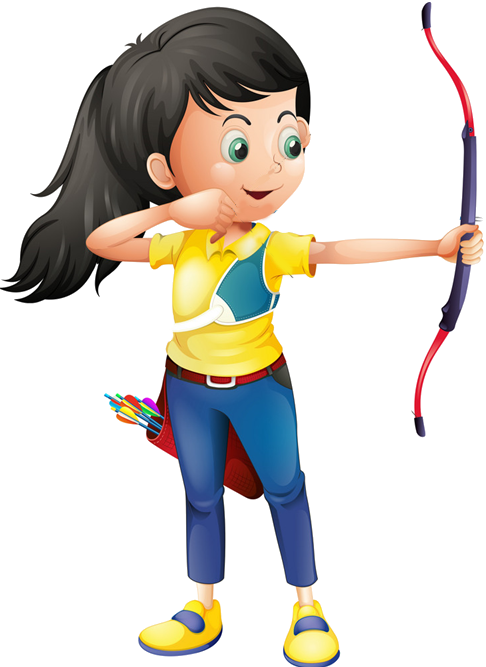 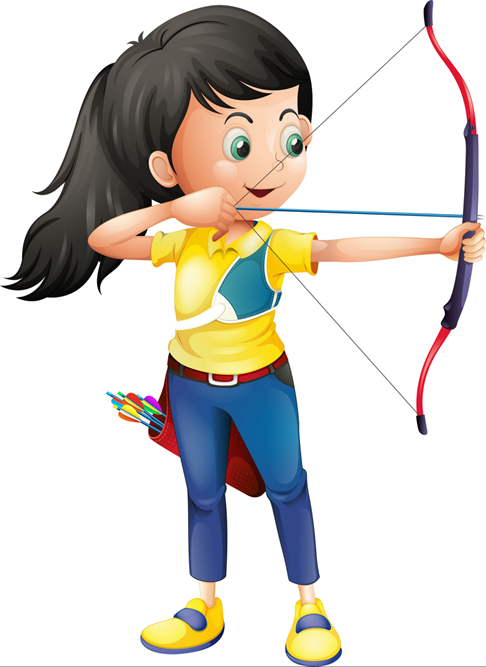 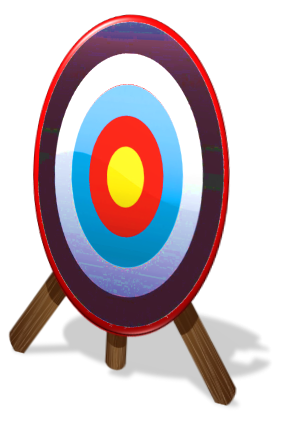 Ms Huyền Phạm
0936.082.789
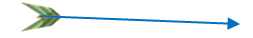 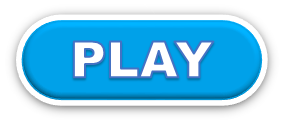 [Speaker Notes: Ms Huyền Phạm - 0936.082.789 – YOUTUBE: MsPham.  Facebook: Dạy và học cùng công nghệ.]
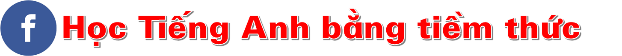 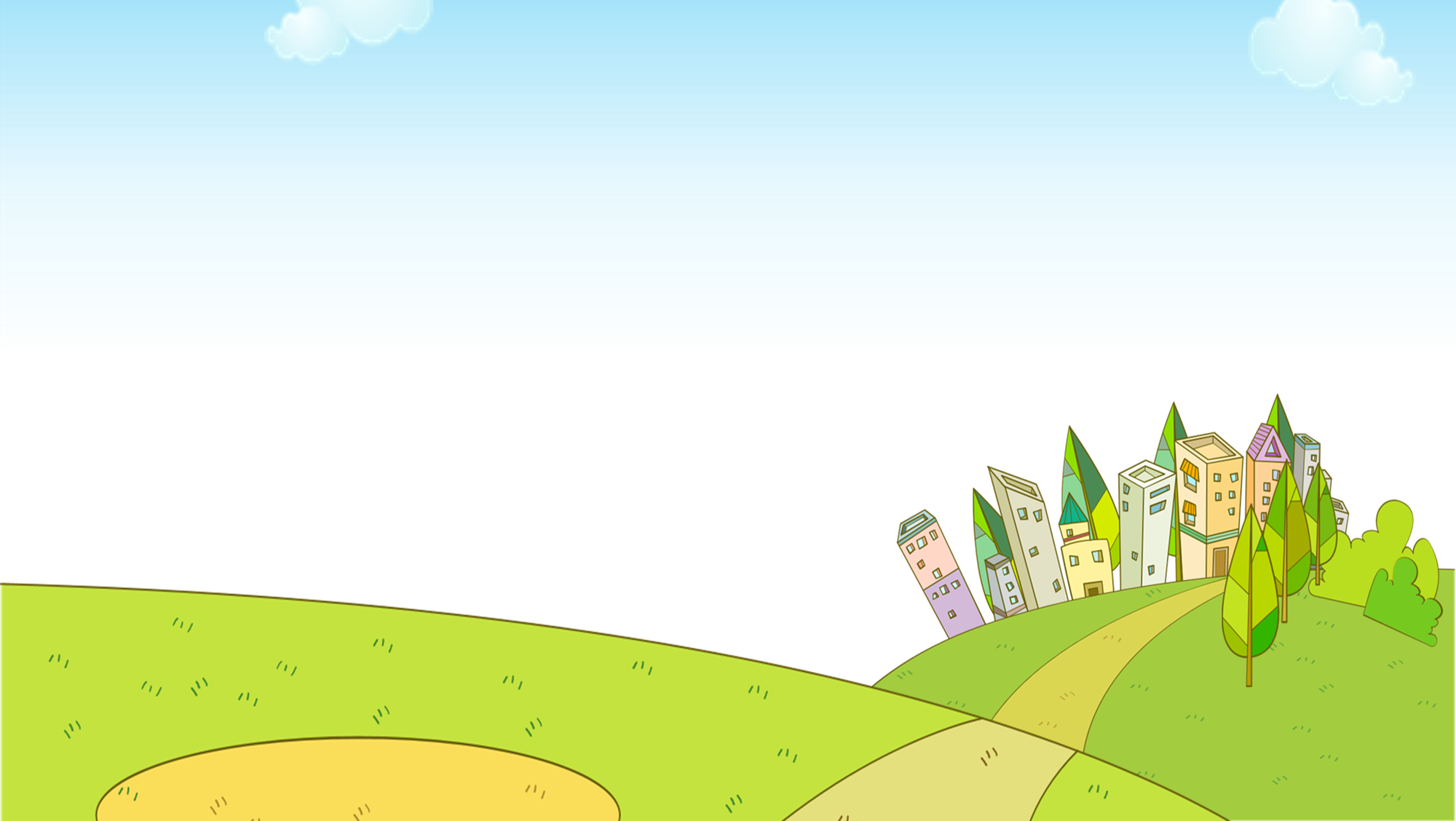 It’s in the mountains.
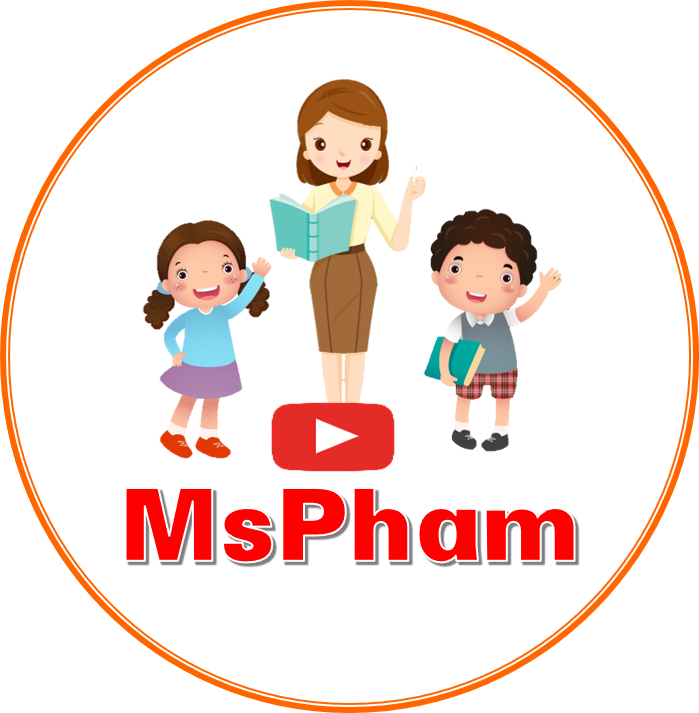 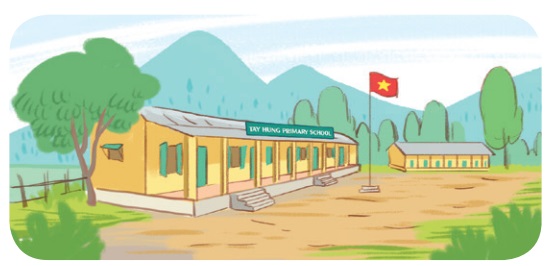 Where's your school?
It’s in the village.
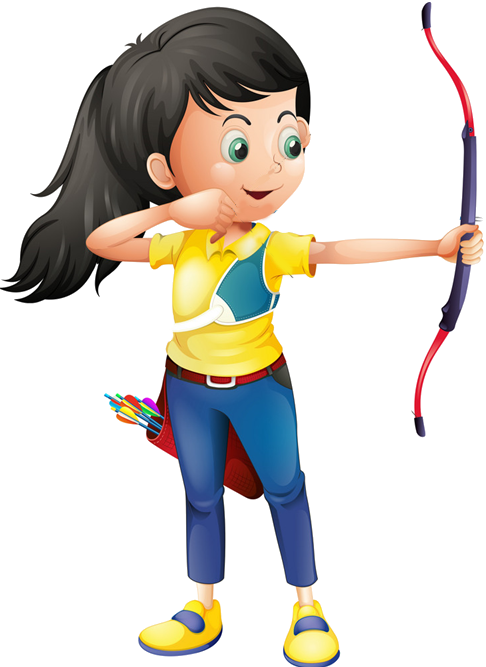 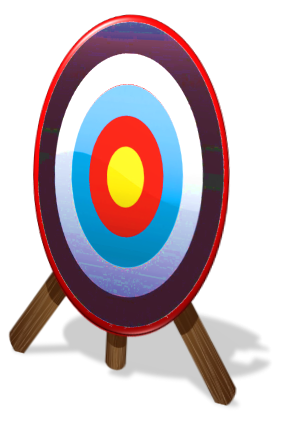 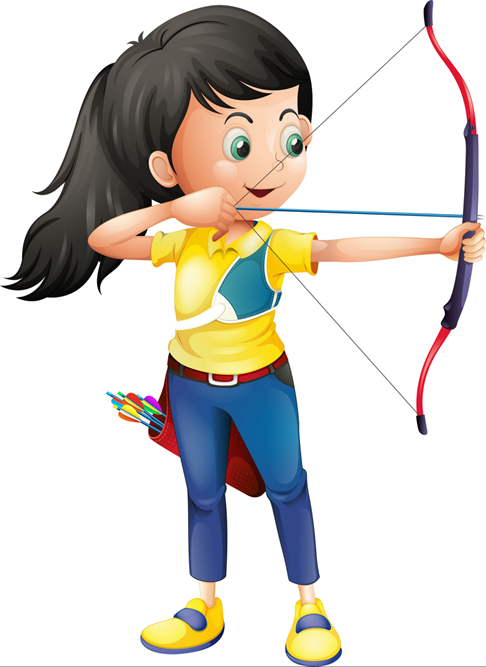 Ms Huyền Phạm
0936.082.789
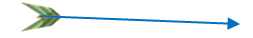 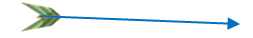 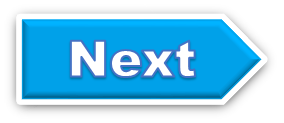 [Speaker Notes: Ms Huyền Phạm - 0936.082.789 – YOUTUBE: MsPham.  Facebook: Dạy và học cùng công nghệ.]
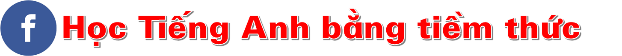 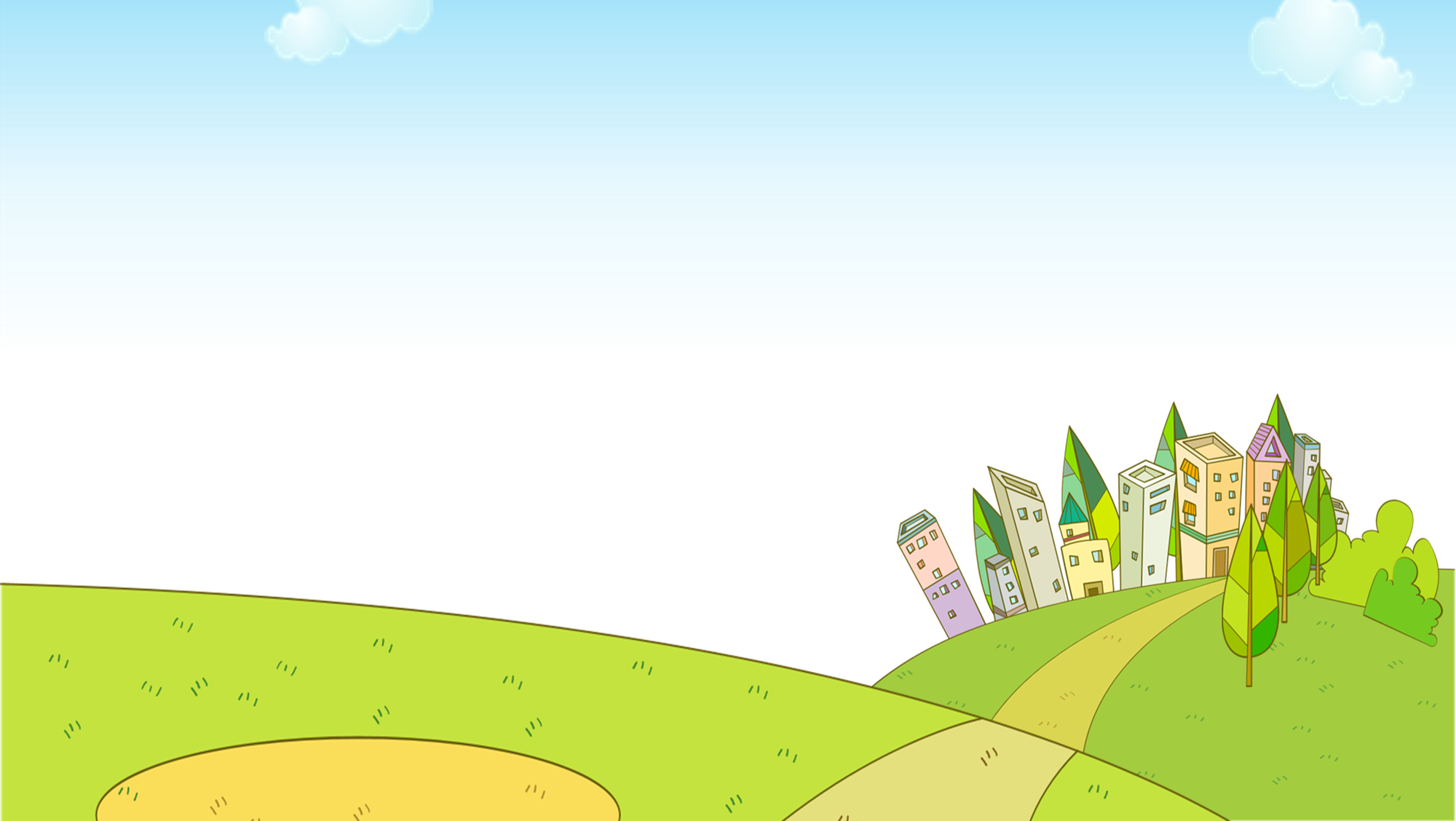 It’s in the city.
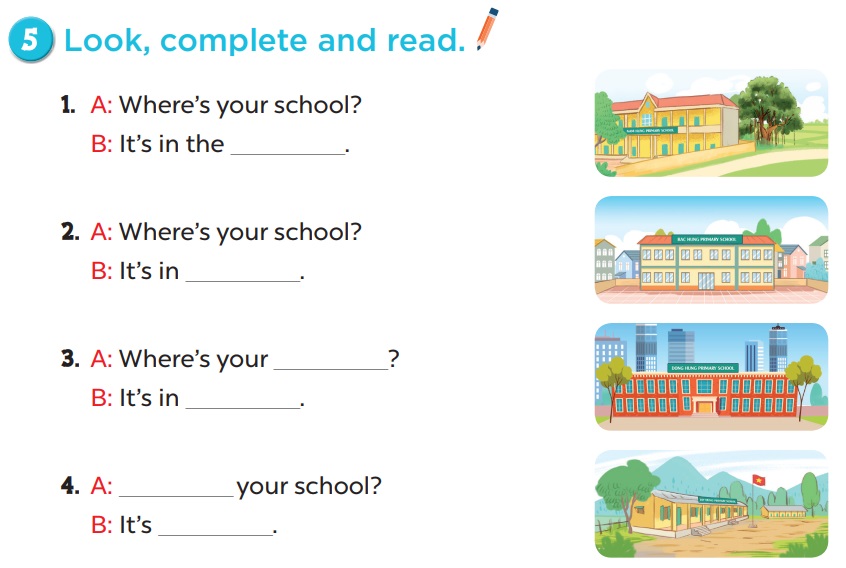 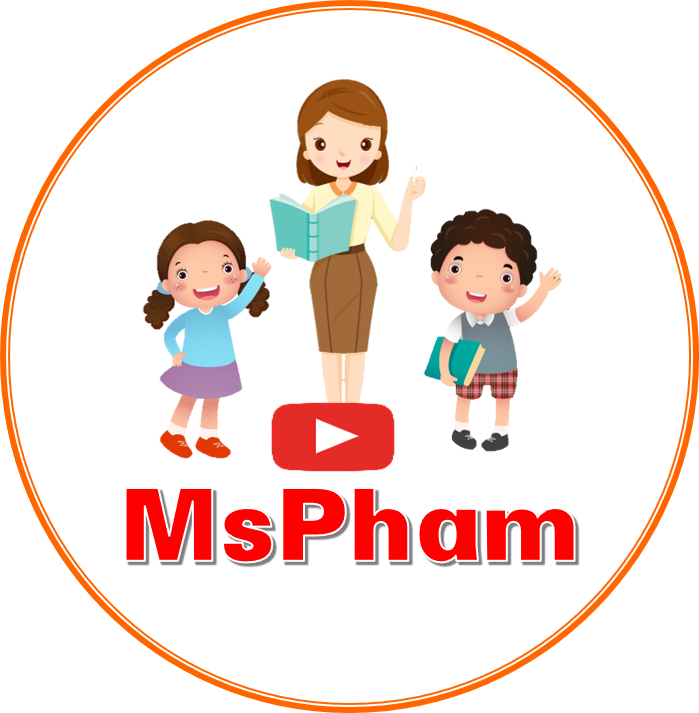 Where's your school?
It’s in the town.
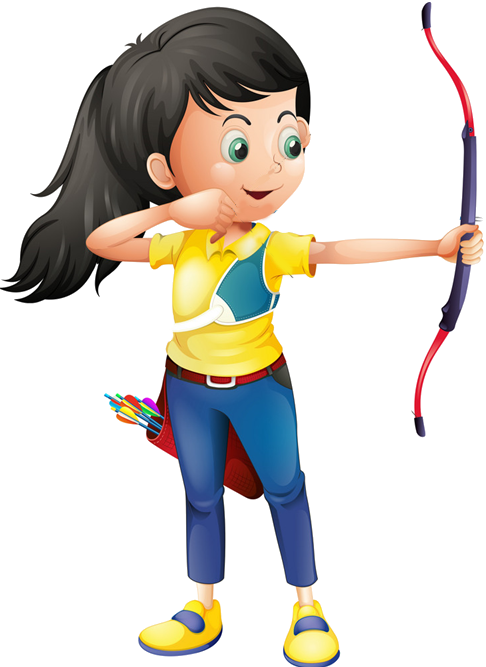 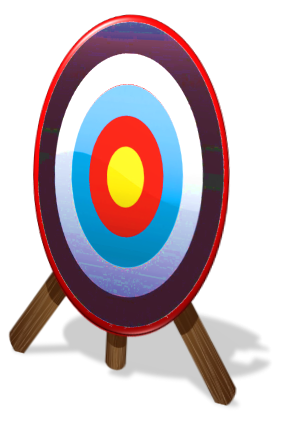 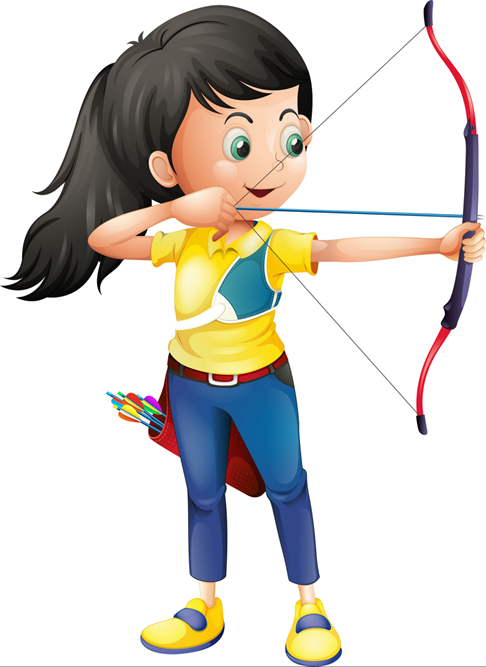 Ms Huyền Phạm
0936.082.789
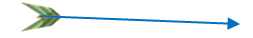 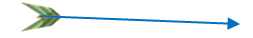 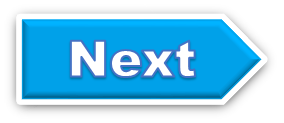 [Speaker Notes: Ms Huyền Phạm - 0936.082.789 – YOUTUBE: MsPham.  Facebook: Dạy và học cùng công nghệ.]
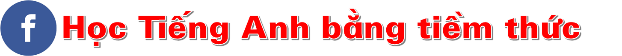 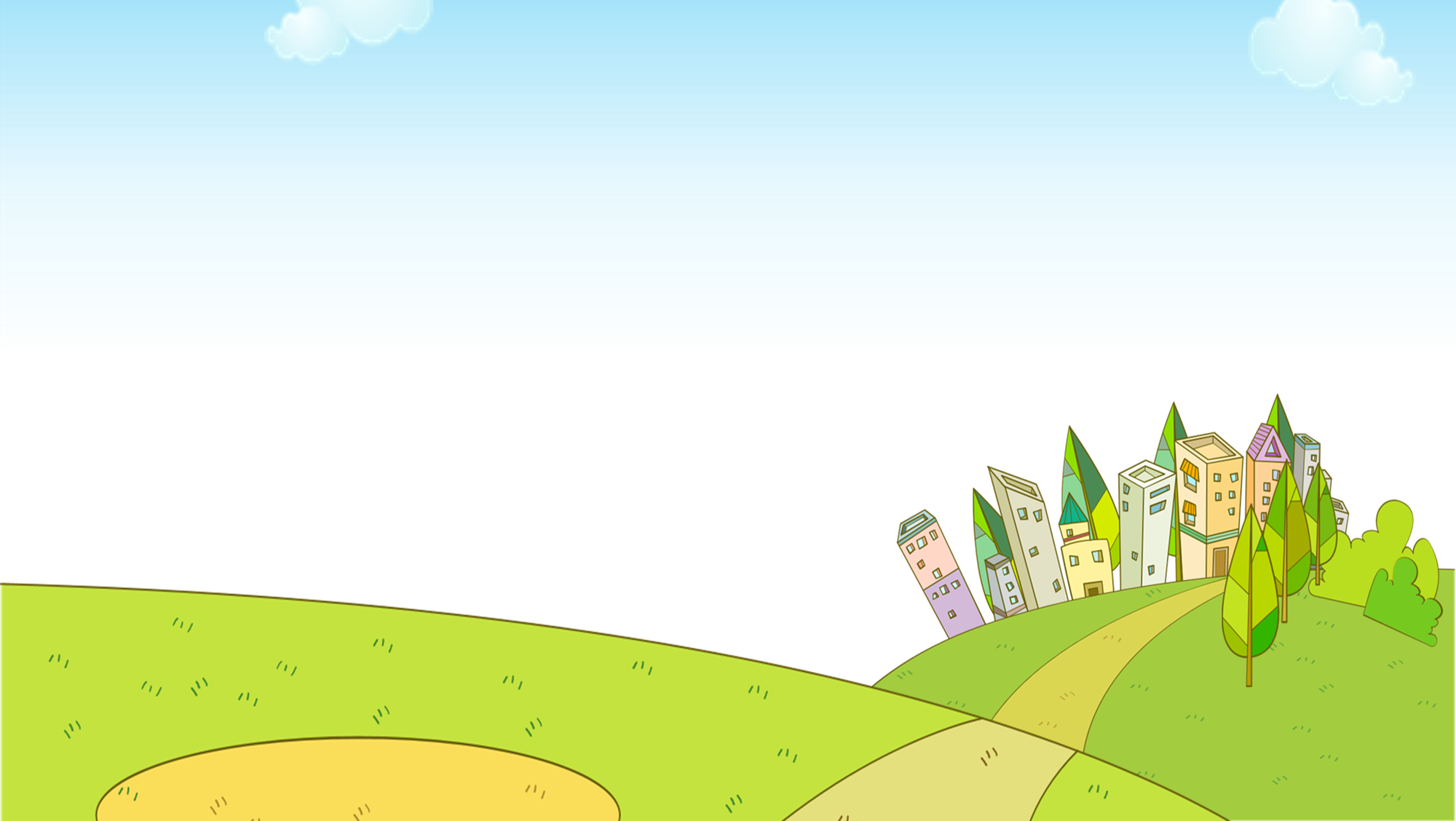 It’s in the mountains
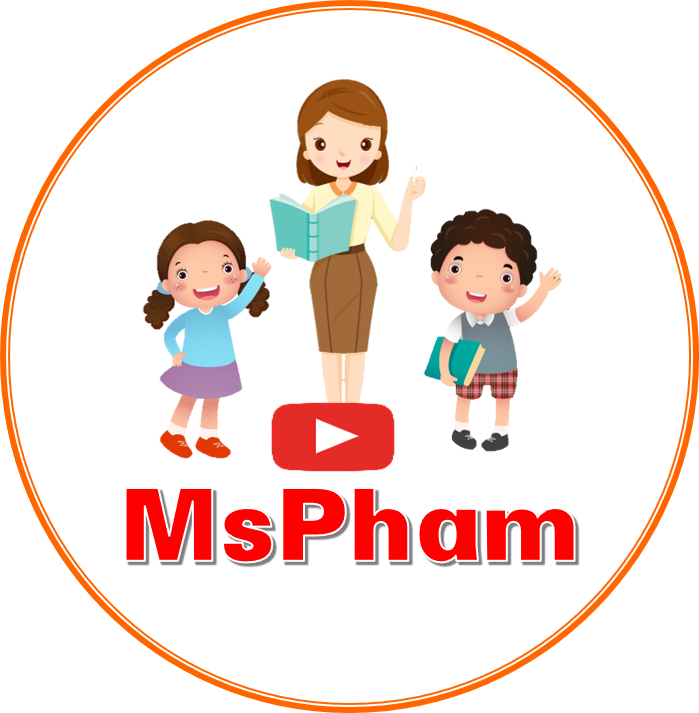 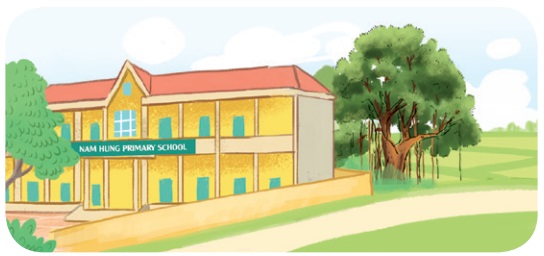 Where's your school?
It’s in the village.
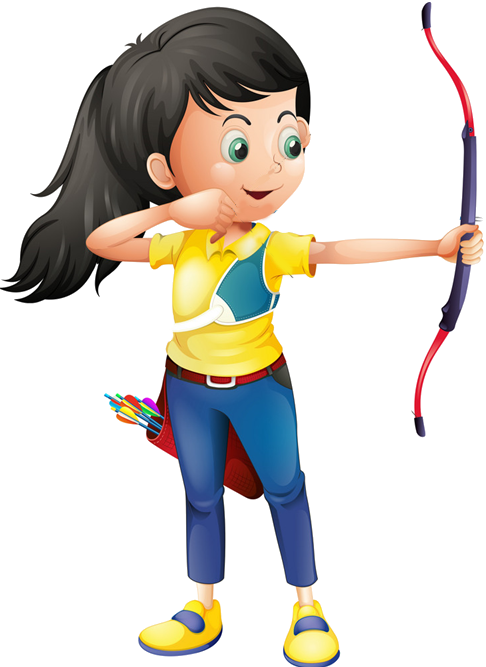 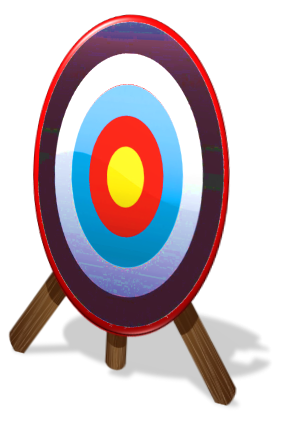 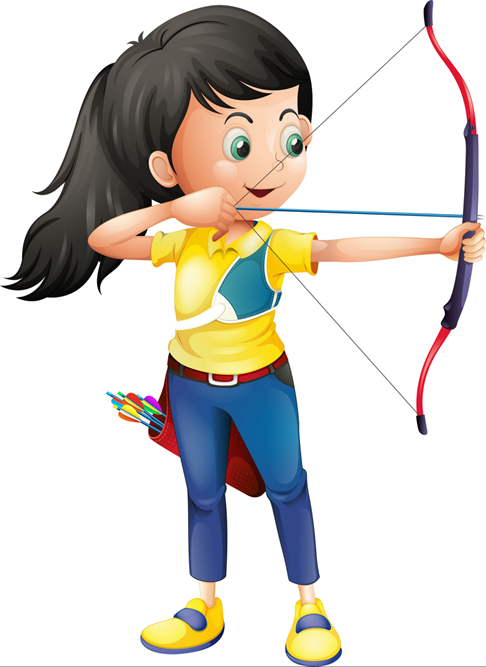 Ms Huyền Phạm
0936.082.789
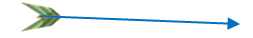 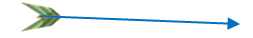 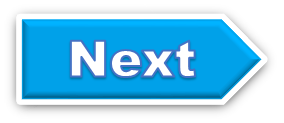 [Speaker Notes: Ms Huyền Phạm - 0936.082.789 – YOUTUBE: MsPham.  Facebook: Dạy và học cùng công nghệ.]
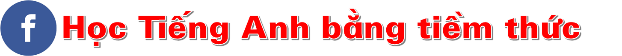 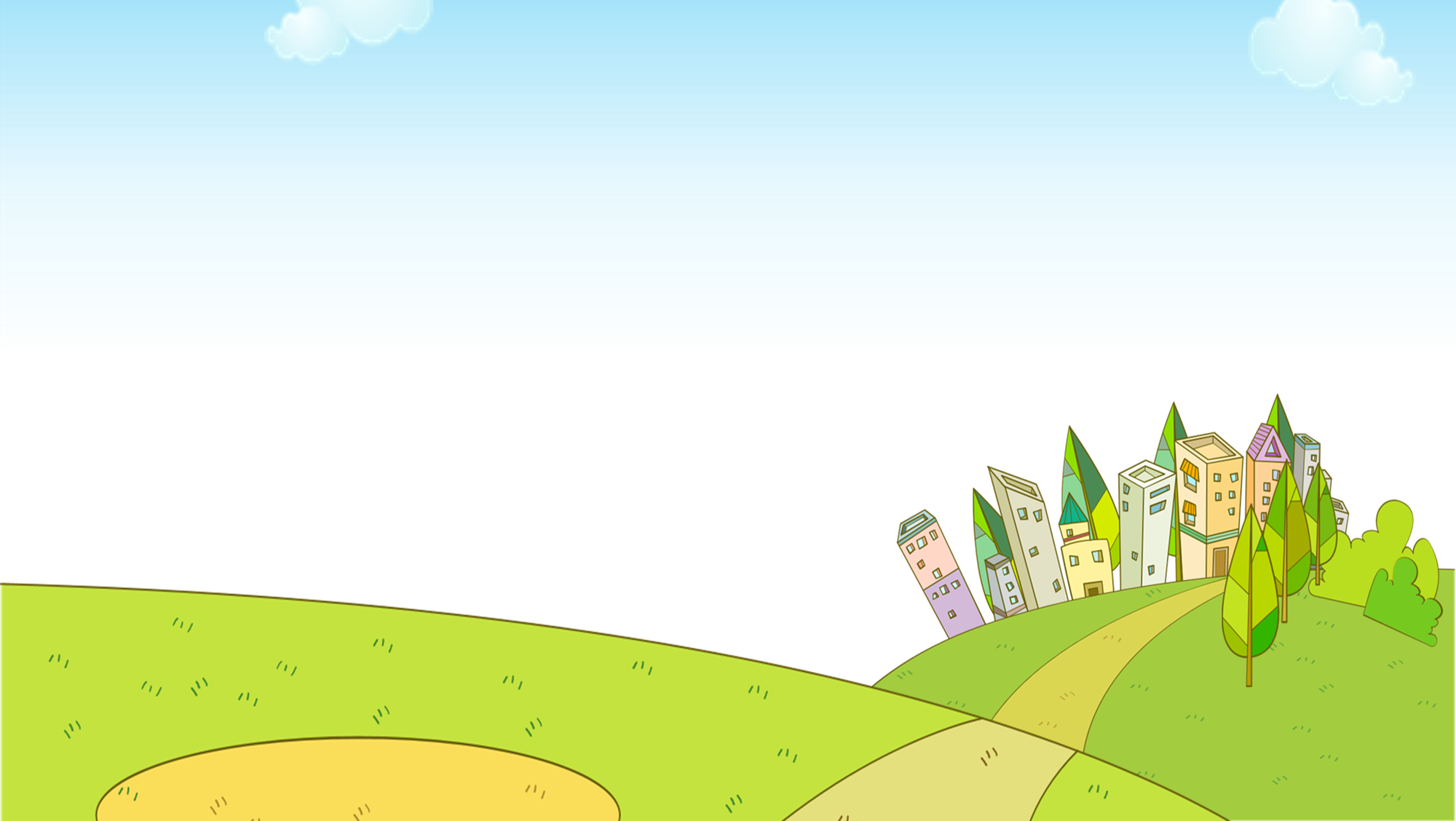 It’s in the mountains.
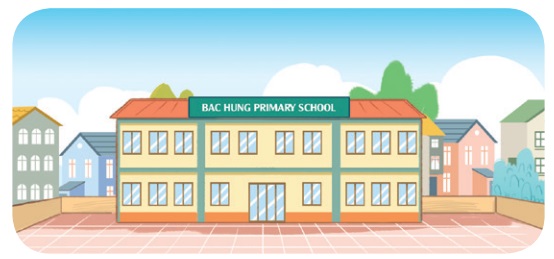 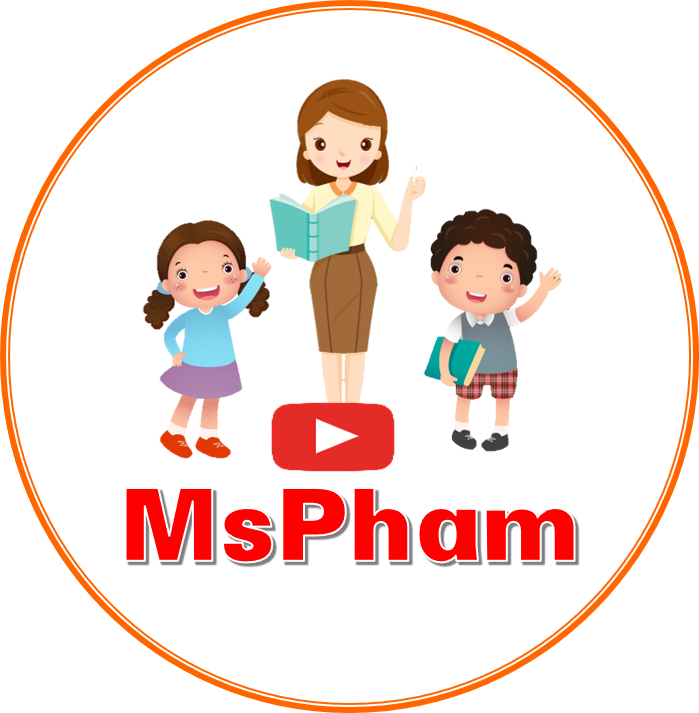 Where's your school?
It’s in the town.
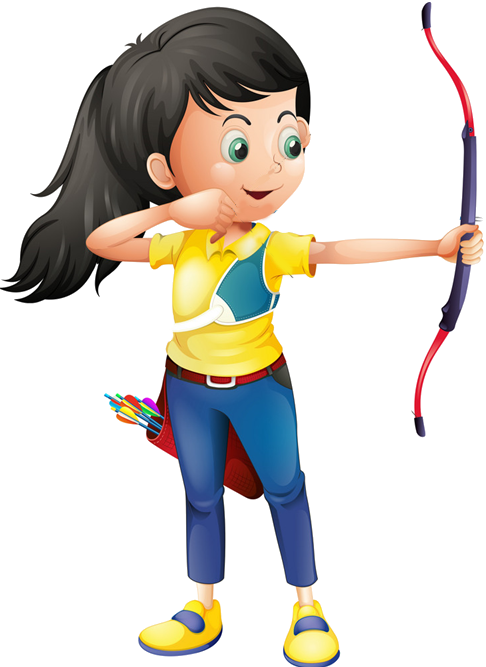 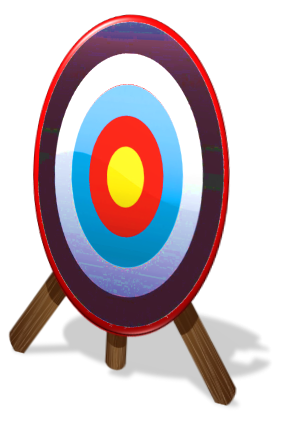 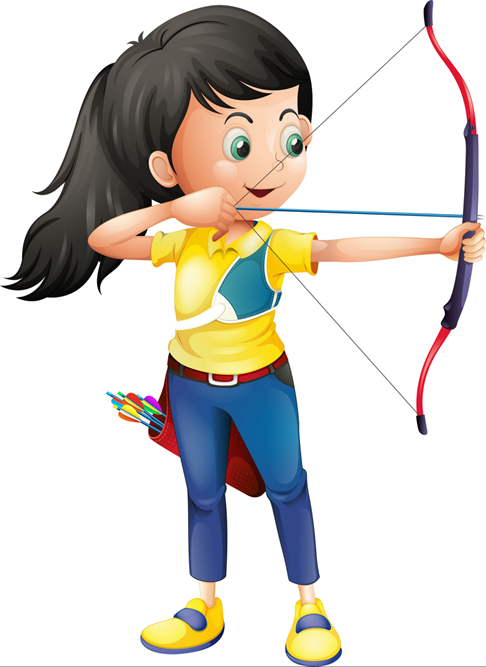 Ms Huyền Phạm
0936.082.789
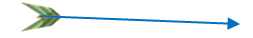 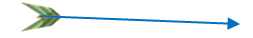 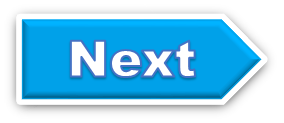 [Speaker Notes: Ms Huyền Phạm - 0936.082.789 – YOUTUBE: MsPham.  Facebook: Dạy và học cùng công nghệ.]
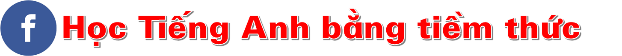 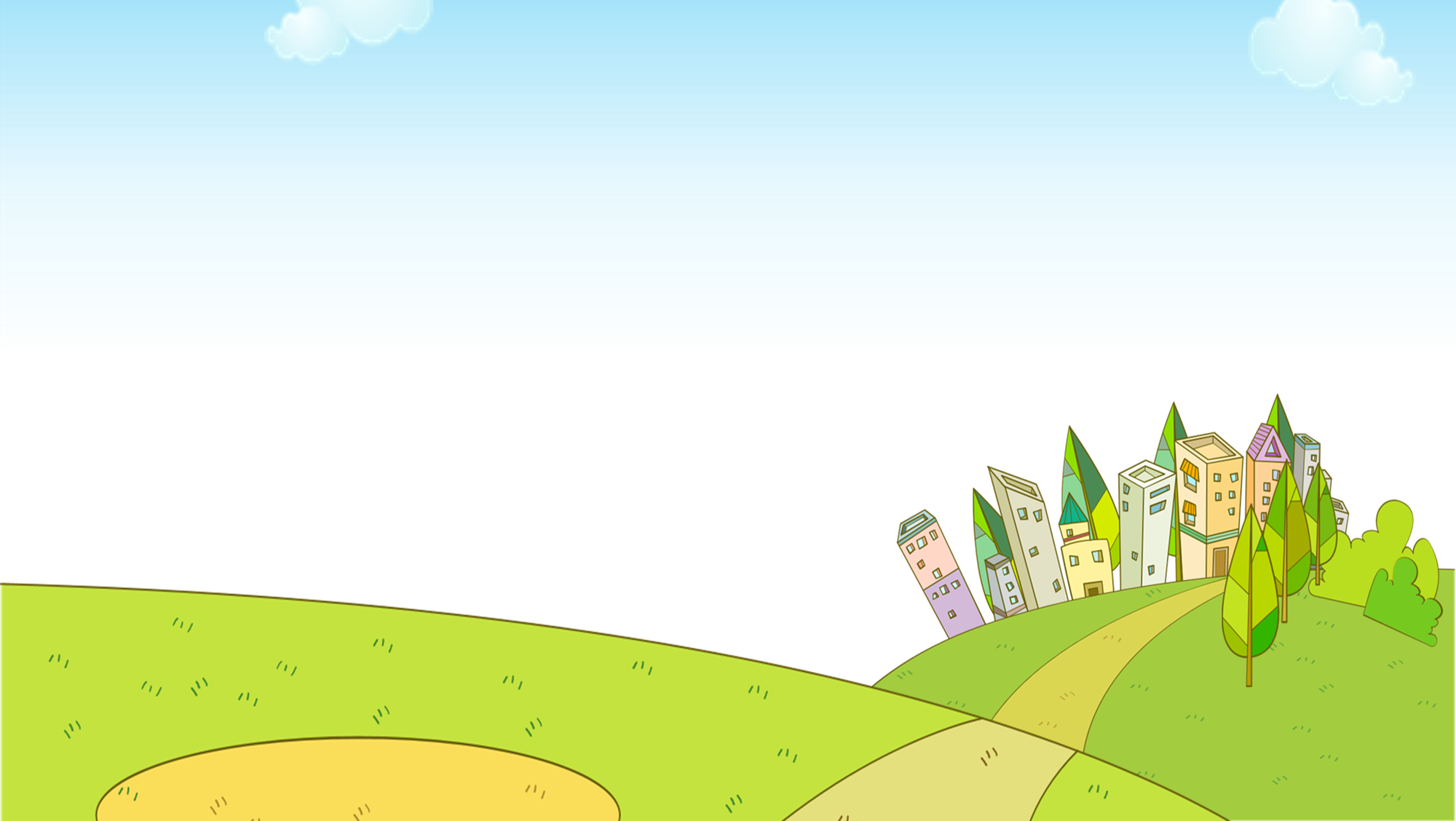 Where’s
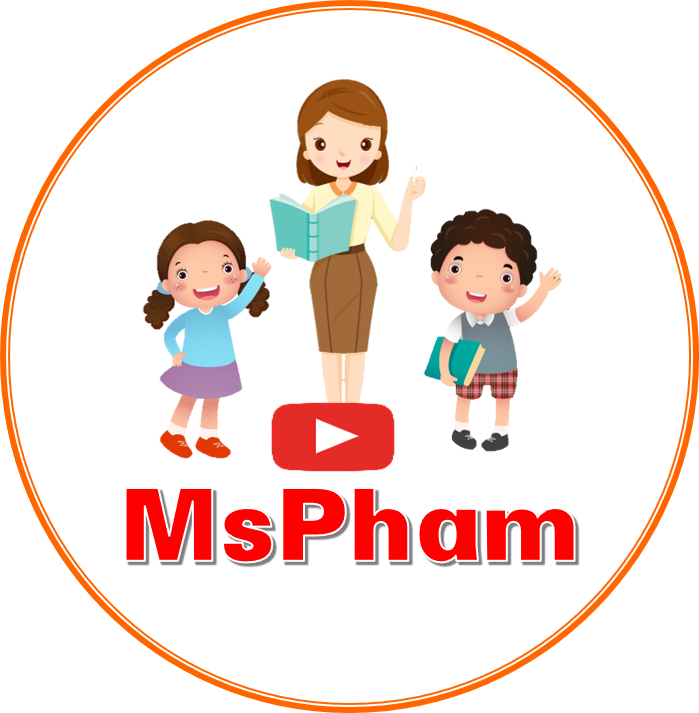 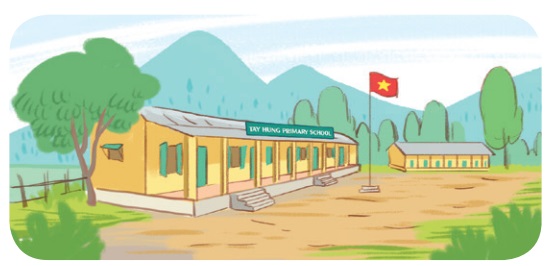 _______ your school?
What’s
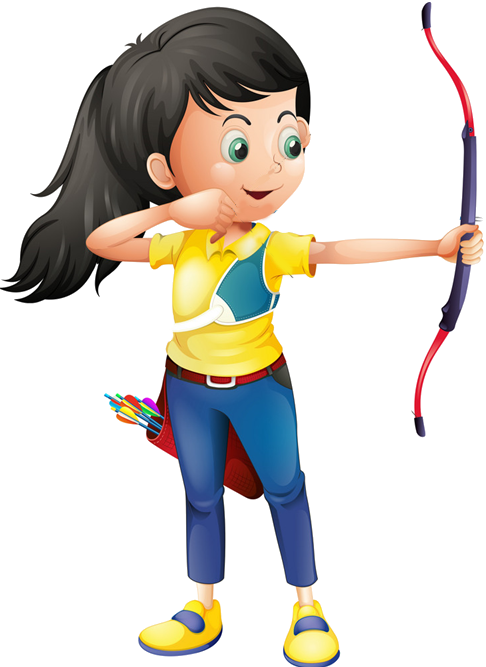 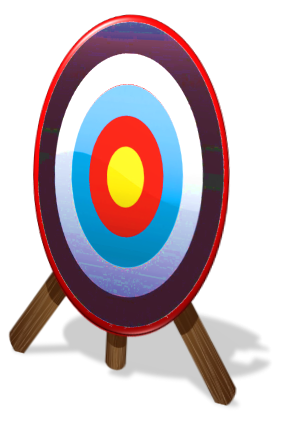 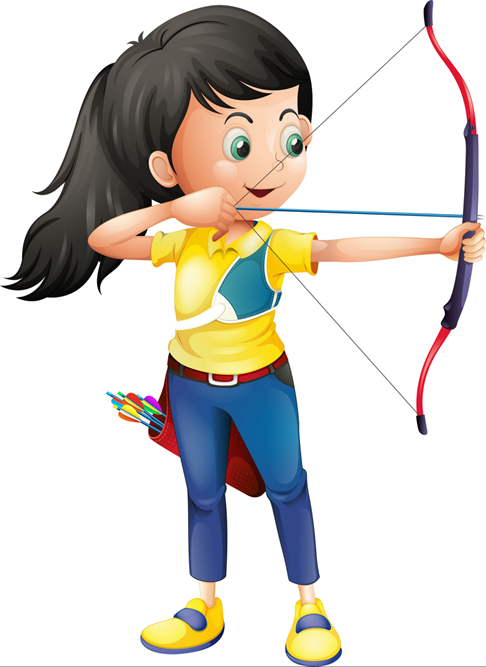 Ms Huyền Phạm
0936.082.789
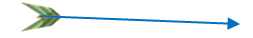 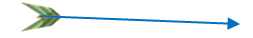 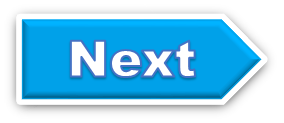 [Speaker Notes: Ms Huyền Phạm - 0936.082.789 – YOUTUBE: MsPham.  Facebook: Dạy và học cùng công nghệ.]
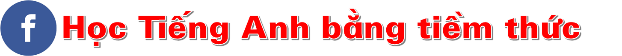 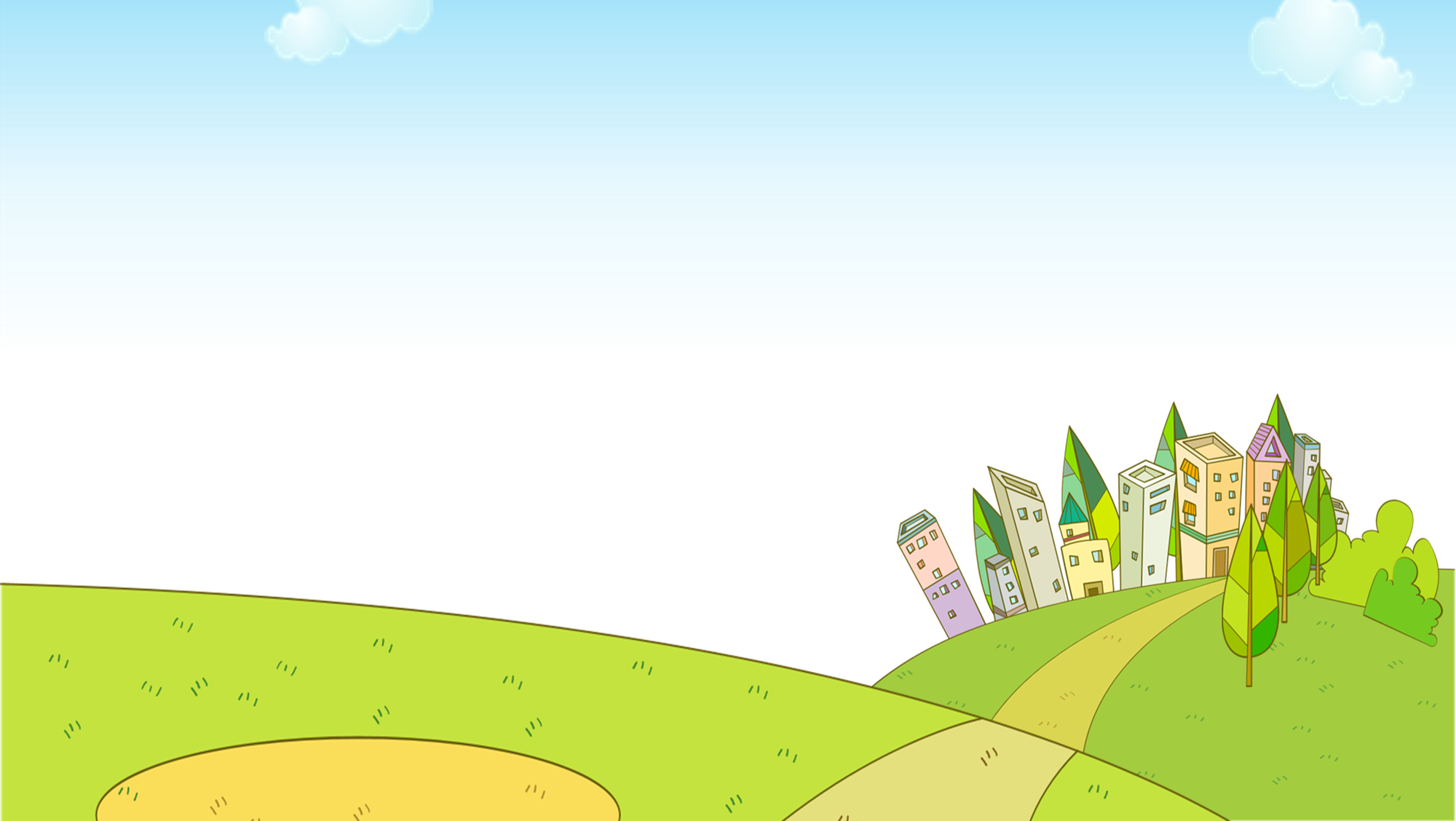 They’re
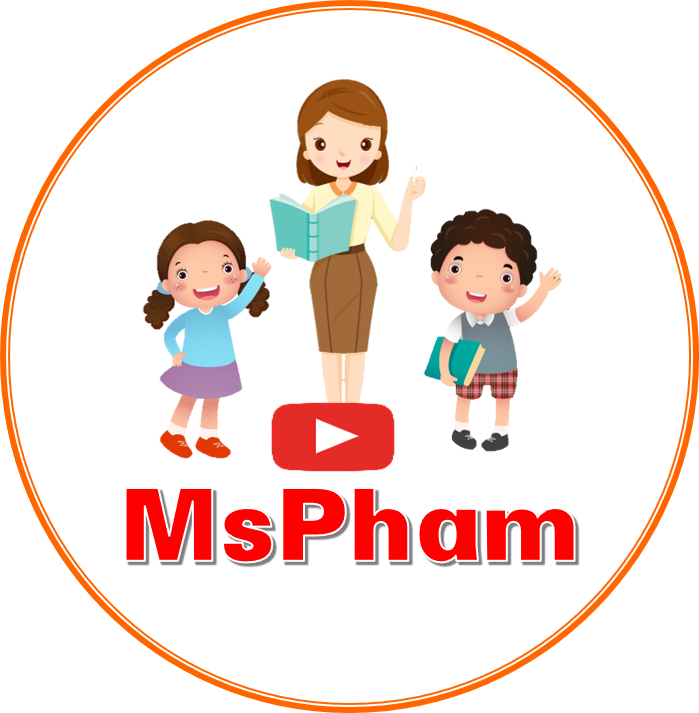 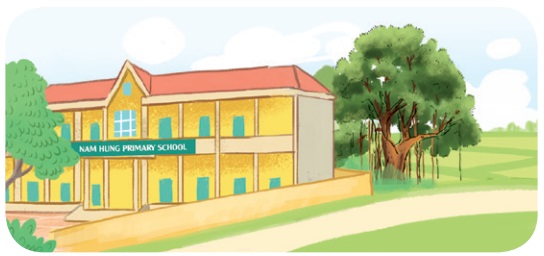 Where's your school?
_____ in the village.
It’s
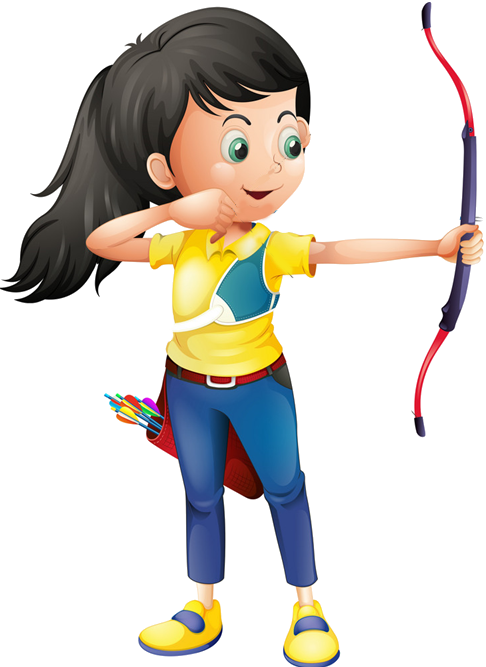 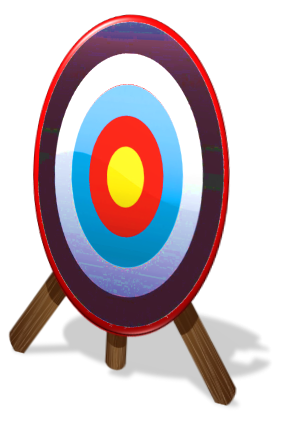 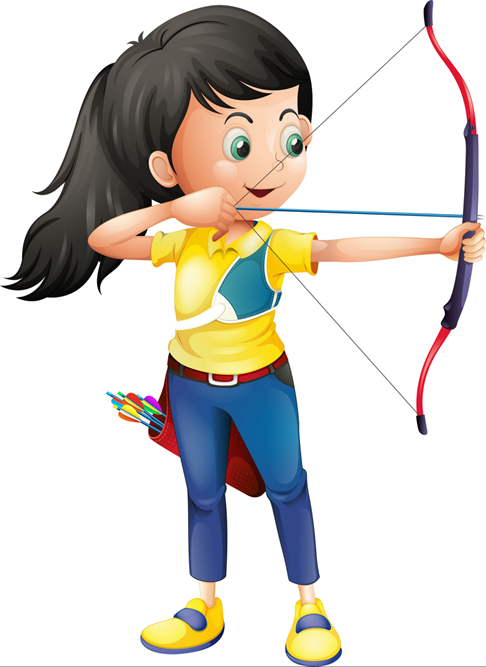 Ms Huyền Phạm
0936.082.789
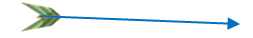 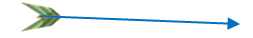 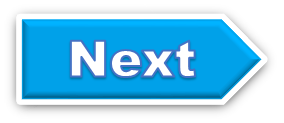 [Speaker Notes: Ms Huyền Phạm - 0936.082.789 – YOUTUBE: MsPham.  Facebook: Dạy và học cùng công nghệ.]
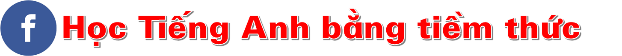 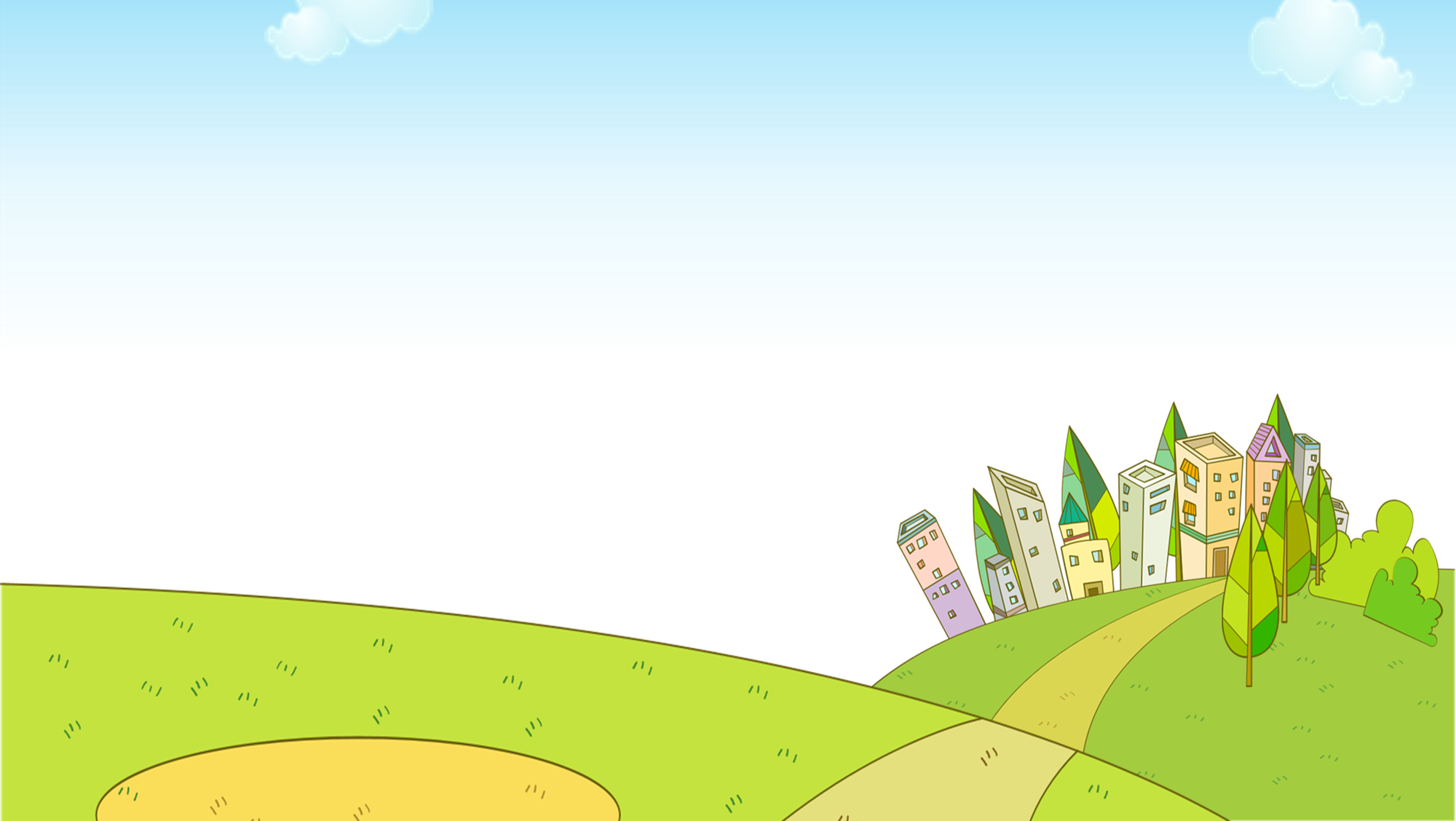 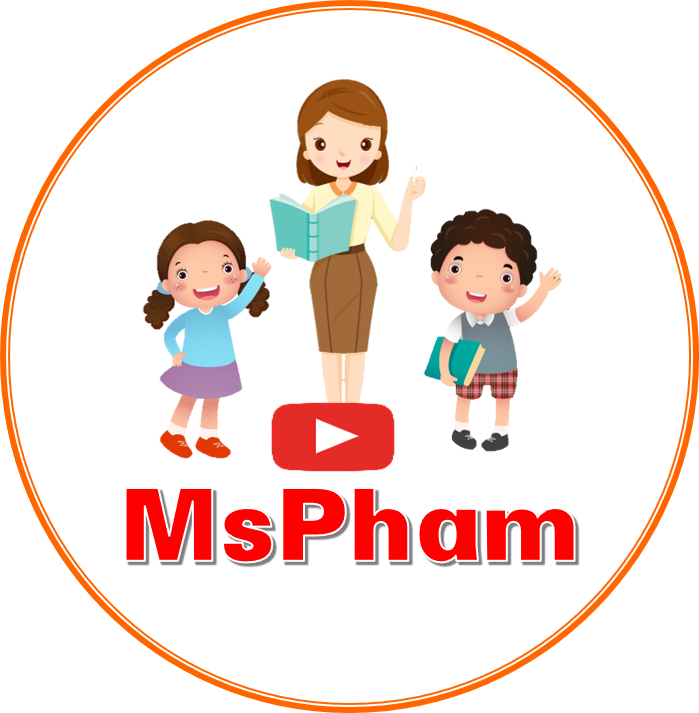 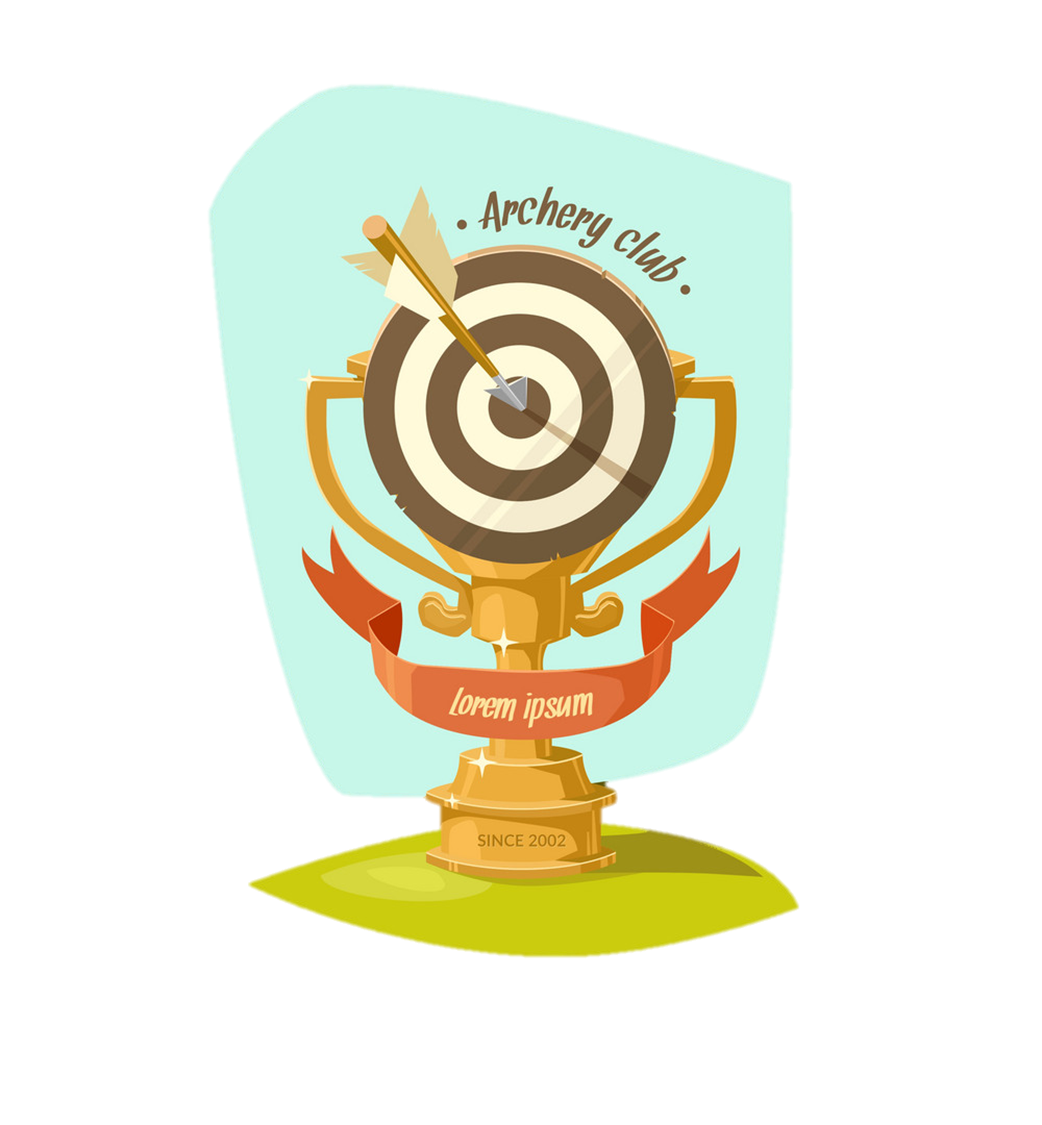 Good job!
Ms Huyền Phạm
0936.082.789
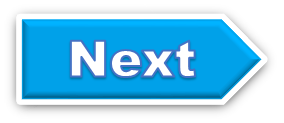 [Speaker Notes: Ms Huyền Phạm - 0936.082.789 – YOUTUBE: MsPham.  Facebook: Dạy và học cùng công nghệ.]
Homework
Learn by heart  the vocabulary and the model sentence.
Read again the dialogue in part 1.
Prepare Unit 6 -Lesson 1(4,5,6)
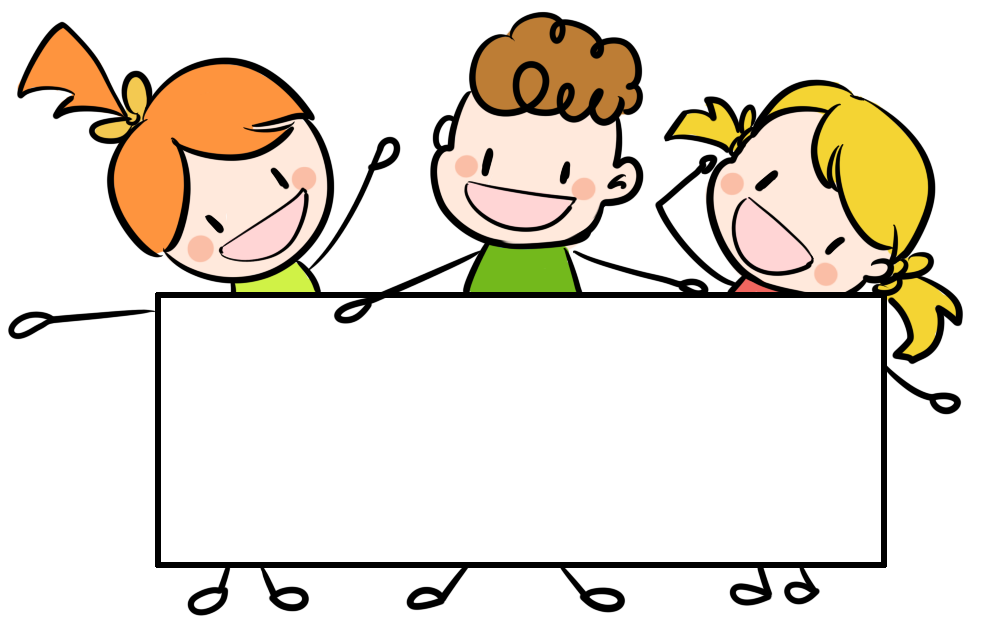 Facebook : Bùi Liễu  
0968142780
Thank you!
2.    Listen, point and say
Where's your school?
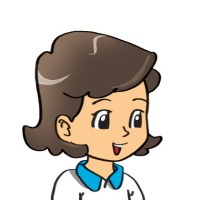 It’s in the _________.
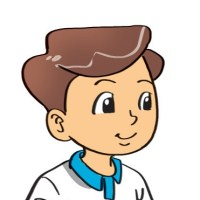 a
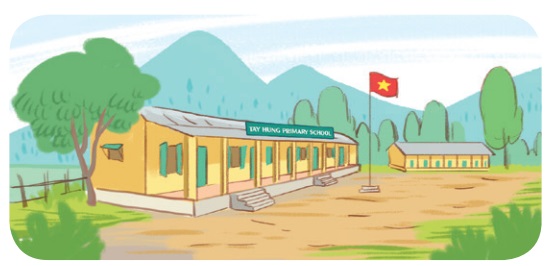 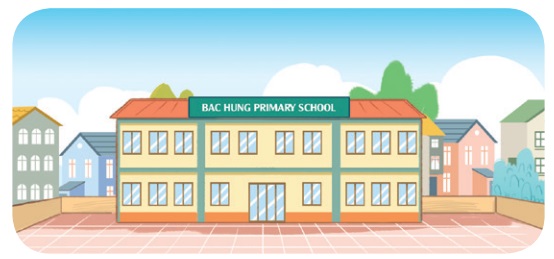 d
c
b
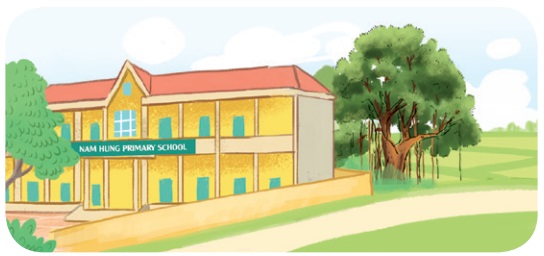 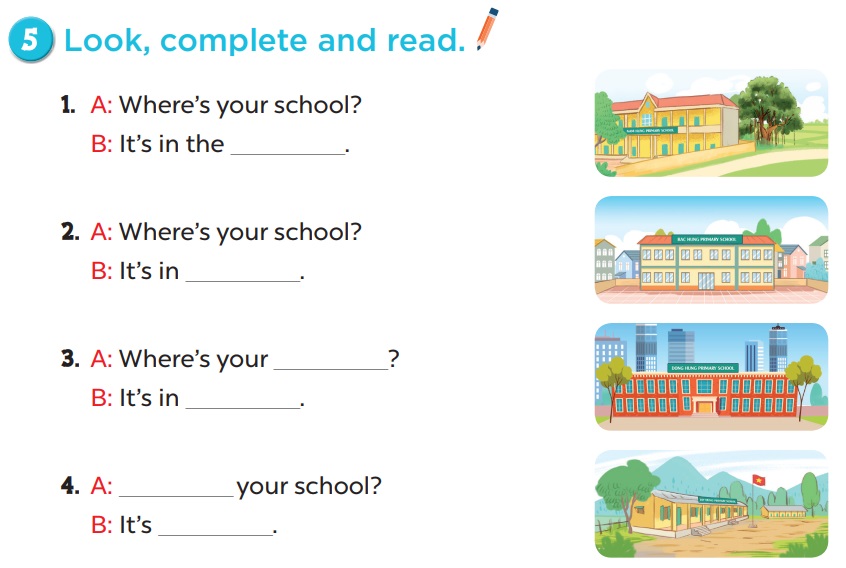 mountains
town
village
city